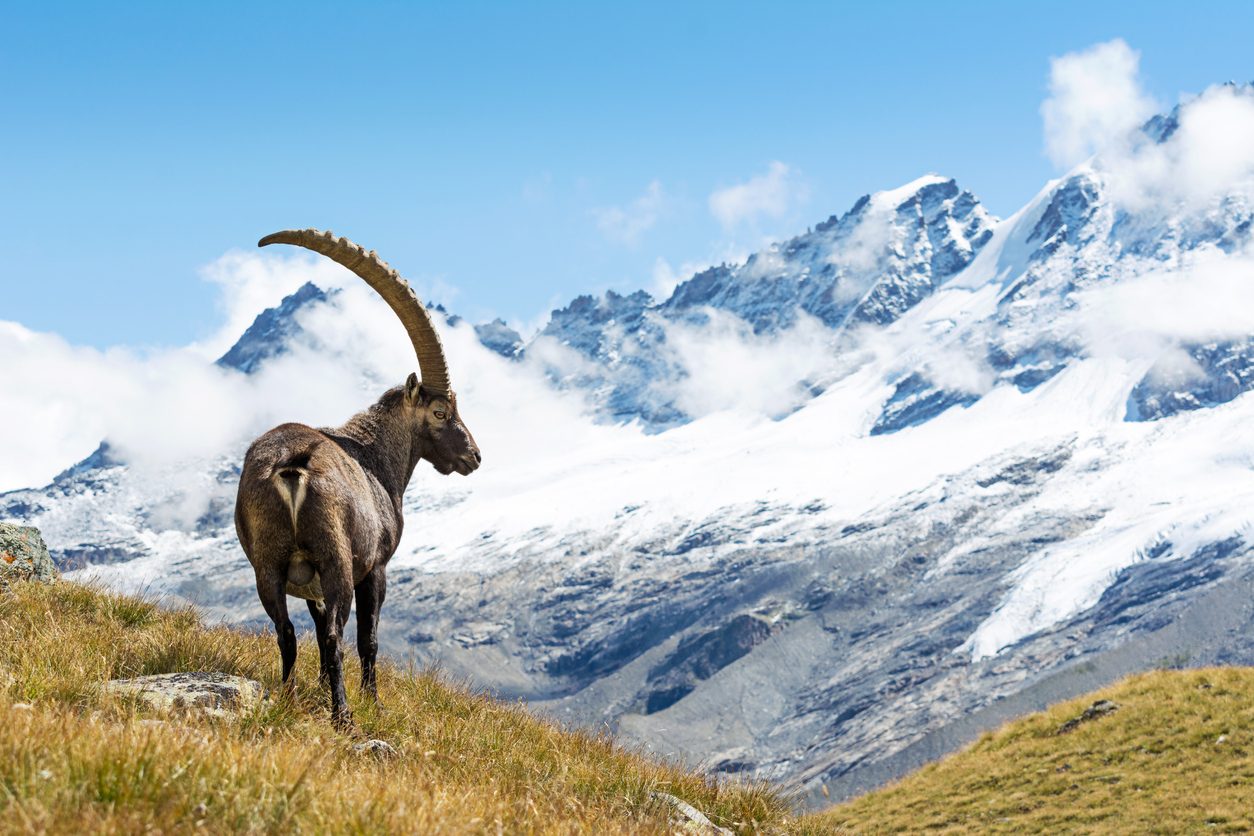 Torino, 12 maggio 2023
Aula Vallauri - INRIM - C.so Massimo D'Azeglio 42
 Convegno Nazionale
Geologia Ambientale in 
Piemonte e Valle d’Aosta
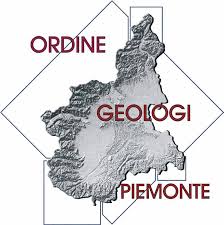 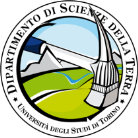 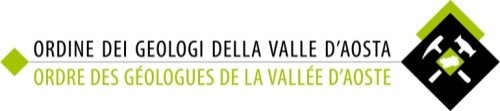 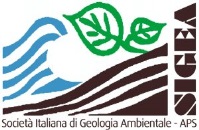 Idrologia e rischio geo-idrologico
Luciano Masciocco
Dipartimento di Scienze della Terra – Università di Torino
SIGEA - APS
Torino, 12 maggio 2023
Aula Vallauri - INRIM - C.so Massimo D'Azeglio 42
 Convegno Nazionale
Geologia Ambientale in 
Piemonte e Valle d’Aosta
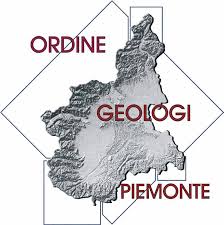 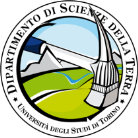 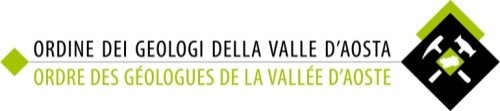 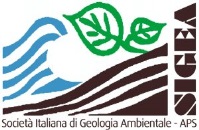 RISORSE IDRICHE
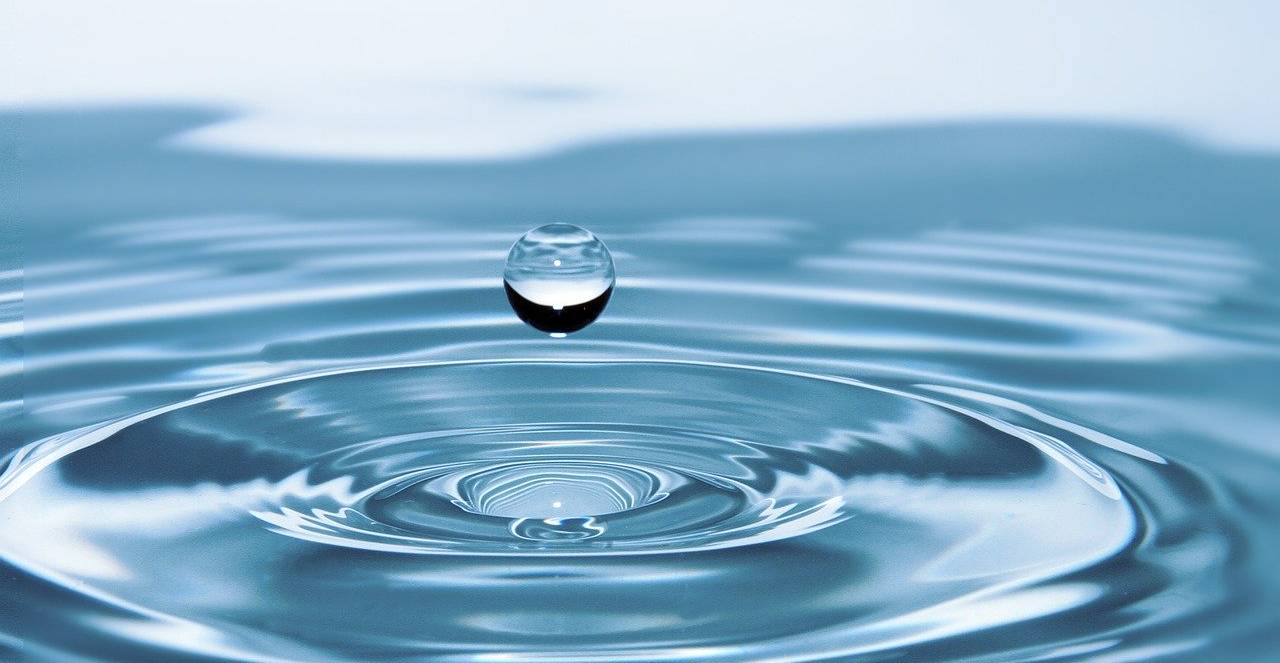 Torino, 12 maggio 2023
Aula Vallauri - INRIM - C.so Massimo D'Azeglio 42
 Convegno Nazionale
Geologia Ambientale in 
Piemonte e Valle d’Aosta
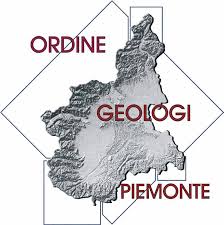 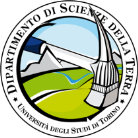 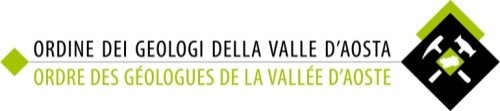 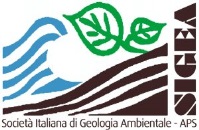 RISORSE IDRICHE = PRECIPITAZIONI – EVAPOTRASPIRAZIONE
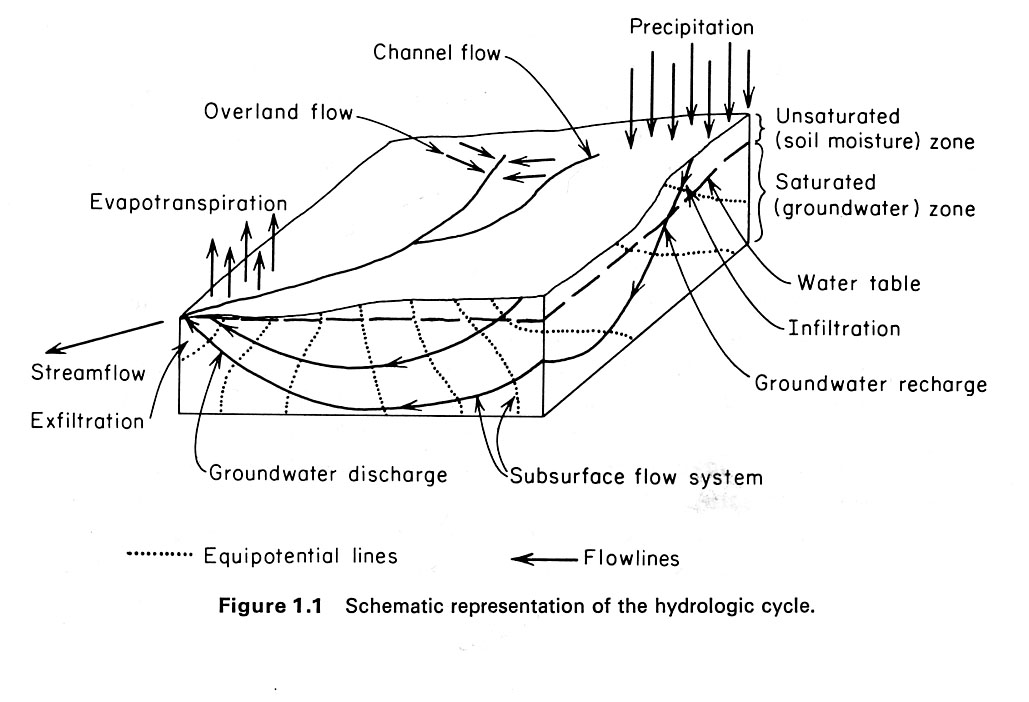 Torino, 12 maggio 2023
Aula Vallauri - INRIM - C.so Massimo D'Azeglio 42
 Convegno Nazionale
Geologia Ambientale in 
Piemonte e Valle d’Aosta
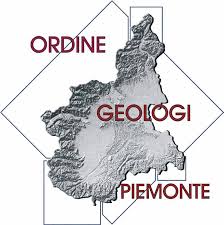 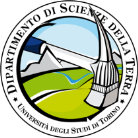 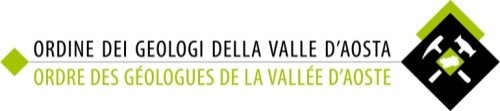 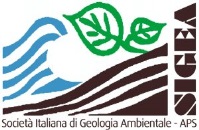 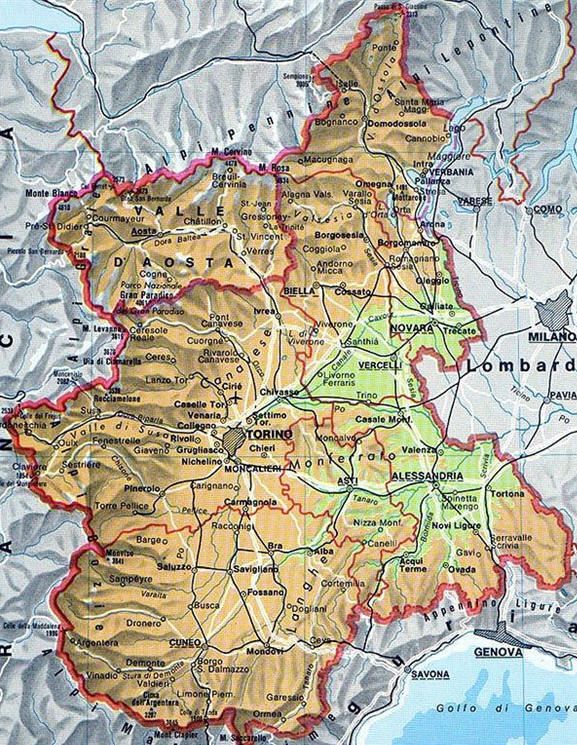 Torino, 12 maggio 2023
Aula Vallauri - INRIM - C.so Massimo D'Azeglio 42
 Convegno Nazionale
Geologia Ambientale in 
Piemonte e Valle d’Aosta
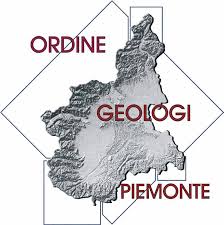 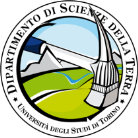 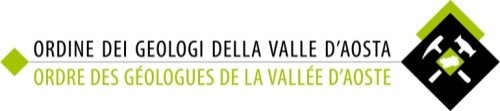 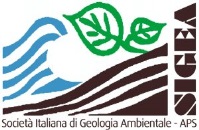 PRECIPITAZIONI
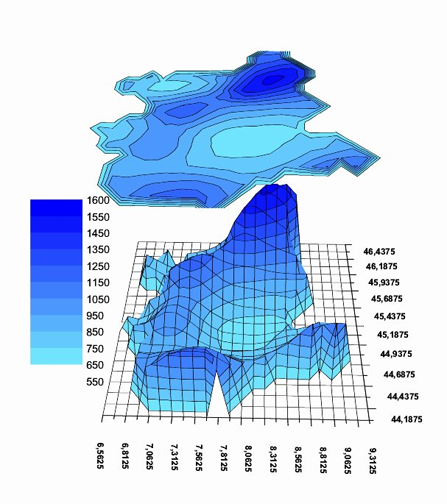 Precipitazione cumulata annua media nel periodo 1957-2009 sul Piemonte e Val d'Aosta
Torino, 12 maggio 2023
Aula Vallauri - INRIM - C.so Massimo D'Azeglio 42
 Convegno Nazionale
Geologia Ambientale in 
Piemonte e Valle d’Aosta
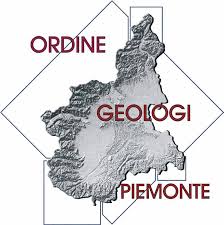 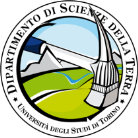 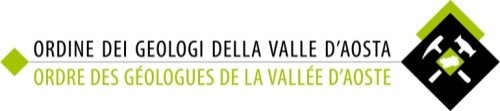 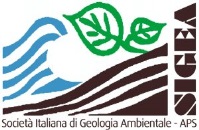 EVAPOTRASPIRAZIONE
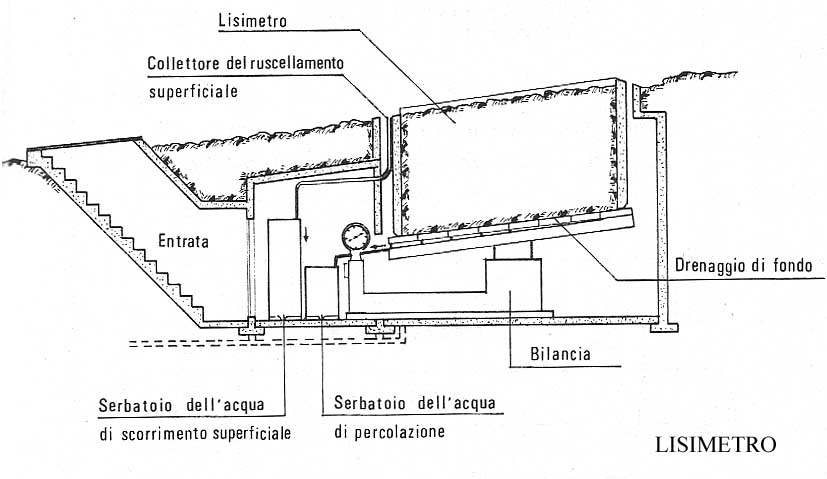 Formula di Coutagne:  Er = P- λP2   dove λ = 1/(0,8 +0,14 T)

Formula di Turc: Er = P/[0.9 + (P2/L2)]1/2     dove L = 300 + 25 T + 0.05 T3
Torino, 12 maggio 2023
Aula Vallauri - INRIM - C.so Massimo D'Azeglio 42
 Convegno Nazionale
Geologia Ambientale in 
Piemonte e Valle d’Aosta
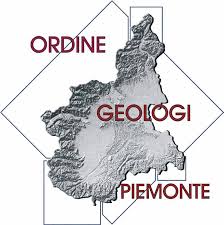 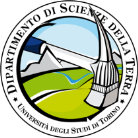 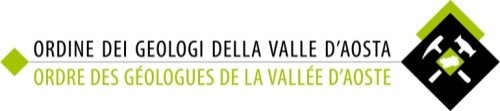 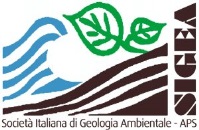 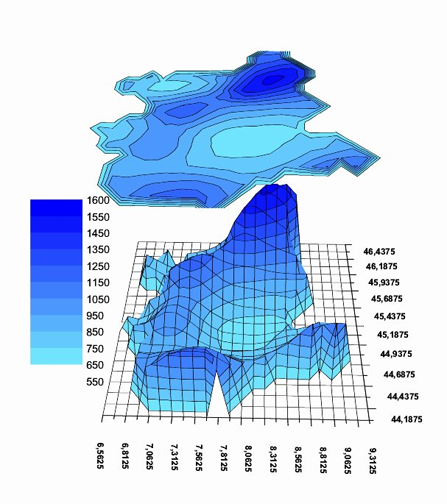 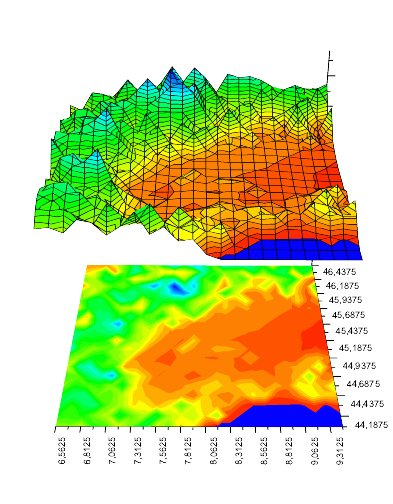 <-10°C
>15°C
Rappresentazione tridimensionale (in basso) e tramite isoiete (in alto) della precipitazione cumulata annua media nel periodo 1957-2009 sul Piemonte e Val d'Aosta
Rappresentazione tridimensionale (in alto) e tramite isoterme (in basso) della temperatura media annua media nel periodo 1957-2009 sul Piemonte e Val d'Aosta
Torino, 12 maggio 2023
Aula Vallauri - INRIM - C.so Massimo D'Azeglio 42
 Convegno Nazionale
Geologia Ambientale in 
Piemonte e Valle d’Aosta
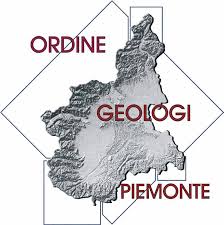 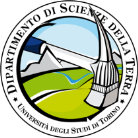 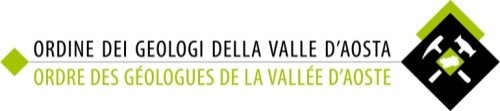 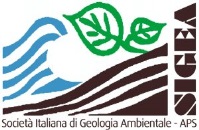 RISORSE IDRICHE
SUPERFICIALI O SOTTERRANEE?
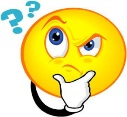 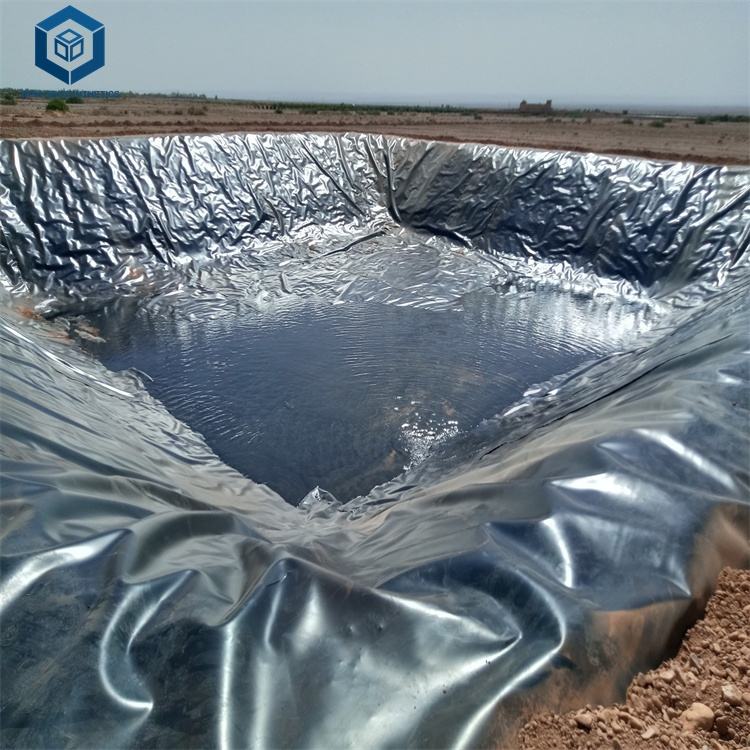 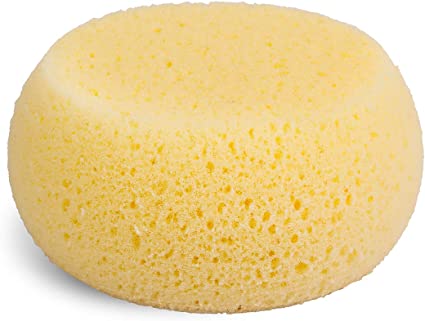 Torino, 12 maggio 2023
Aula Vallauri - INRIM - C.so Massimo D'Azeglio 42
 Convegno Nazionale
Geologia Ambientale in 
Piemonte e Valle d’Aosta
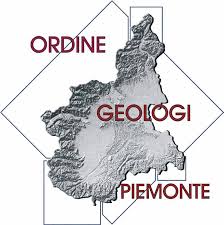 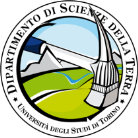 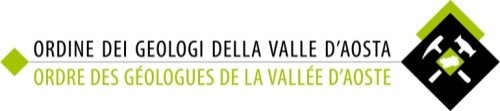 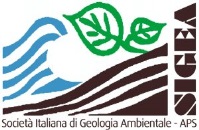 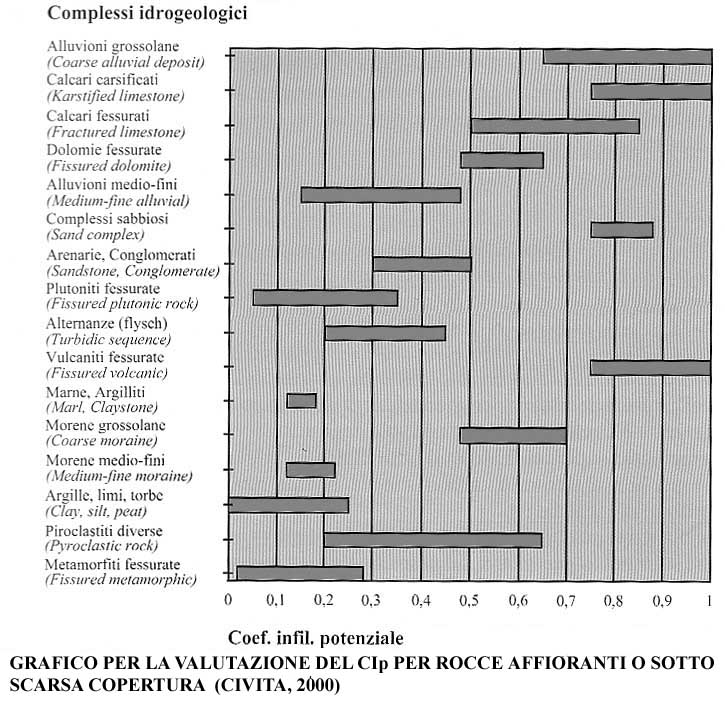 Torino, 12 maggio 2023
Aula Vallauri - INRIM - C.so Massimo D'Azeglio 42
 Convegno Nazionale
Geologia Ambientale in 
Piemonte e Valle d’Aosta
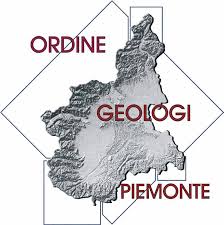 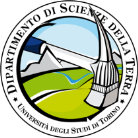 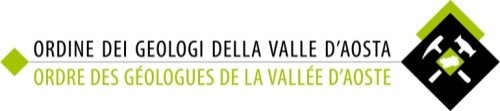 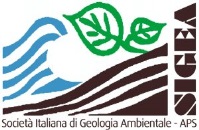 BUONI  ACQUIFERI
1) Rocce carbonatiche
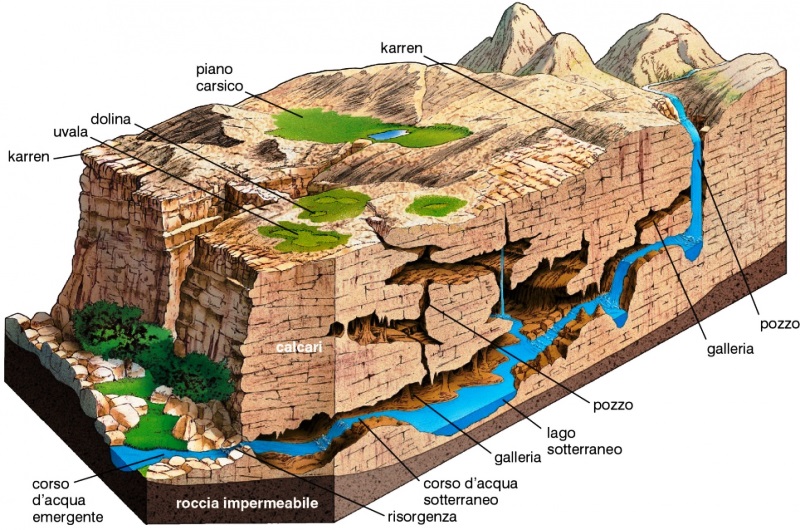 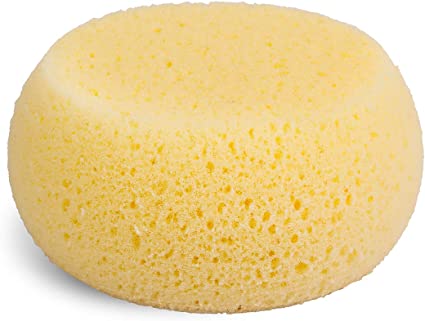 Calcite + H2O + CO2 = Ca++ + HCO3-
Torino, 12 maggio 2023
Aula Vallauri - INRIM - C.so Massimo D'Azeglio 42
 Convegno Nazionale
Geologia Ambientale in 
Piemonte e Valle d’Aosta
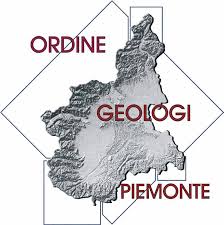 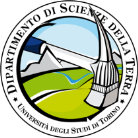 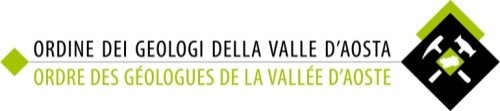 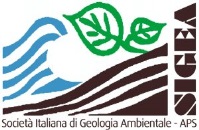 BUONI  ACQUIFERI
1) Rocce vulcaniche recenti (<20 mln anni)
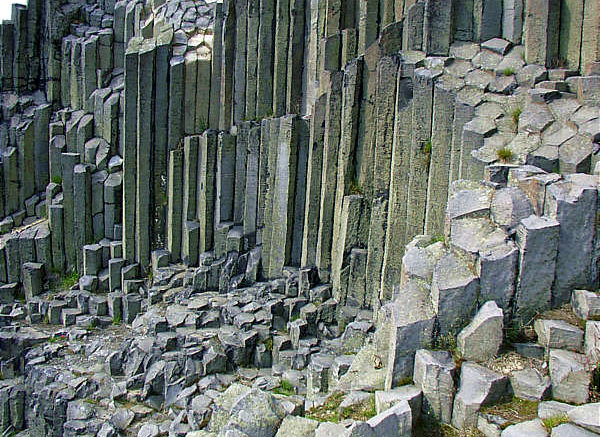 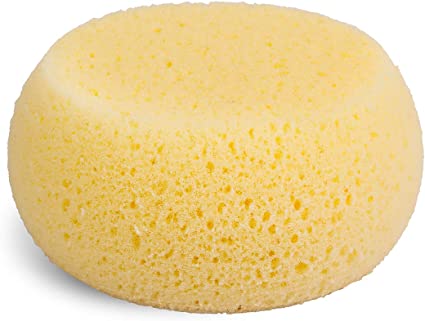 Anortite + H2O + CO2 = Caolinite + Ca++ + HCO3-
Torino, 12 maggio 2023
Aula Vallauri - INRIM - C.so Massimo D'Azeglio 42
 Convegno Nazionale
Geologia Ambientale in 
Piemonte e Valle d’Aosta
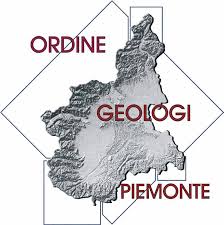 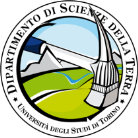 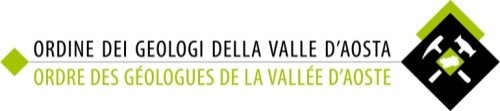 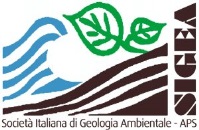 BUONI  ACQUIFERI
1) Depositi alluvionali grossolani
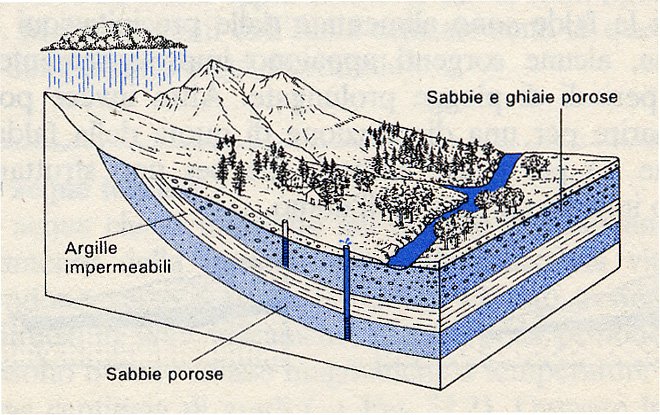 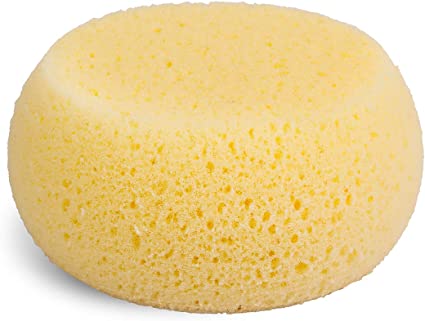 Torino, 12 maggio 2023
Aula Vallauri - INRIM - C.so Massimo D'Azeglio 42
 Convegno Nazionale
Geologia Ambientale in 
Piemonte e Valle d’Aosta
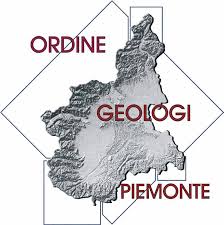 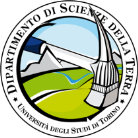 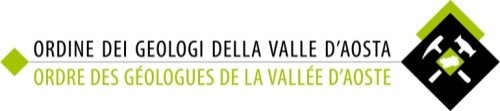 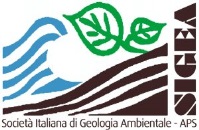 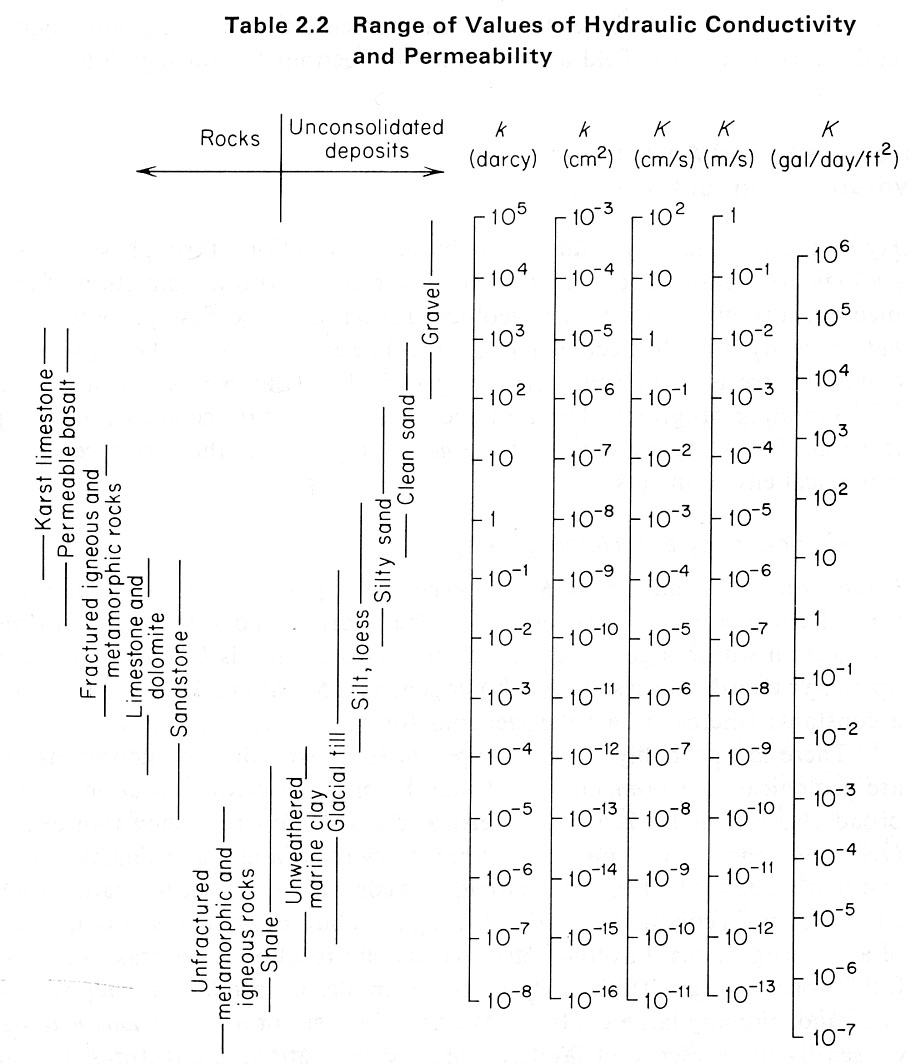 Un buon acquifero deve avere una trasmissività 
T = K · d
di almeno 0,015 m2/s 

dove
K = conducibilità idraulica (m/s) 
d = spessore (m)
Torino, 12 maggio 2023
Aula Vallauri - INRIM - C.so Massimo D'Azeglio 42
 Convegno Nazionale
Geologia Ambientale in 
Piemonte e Valle d’Aosta
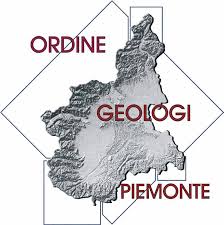 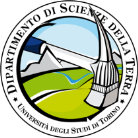 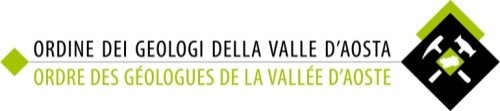 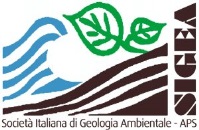 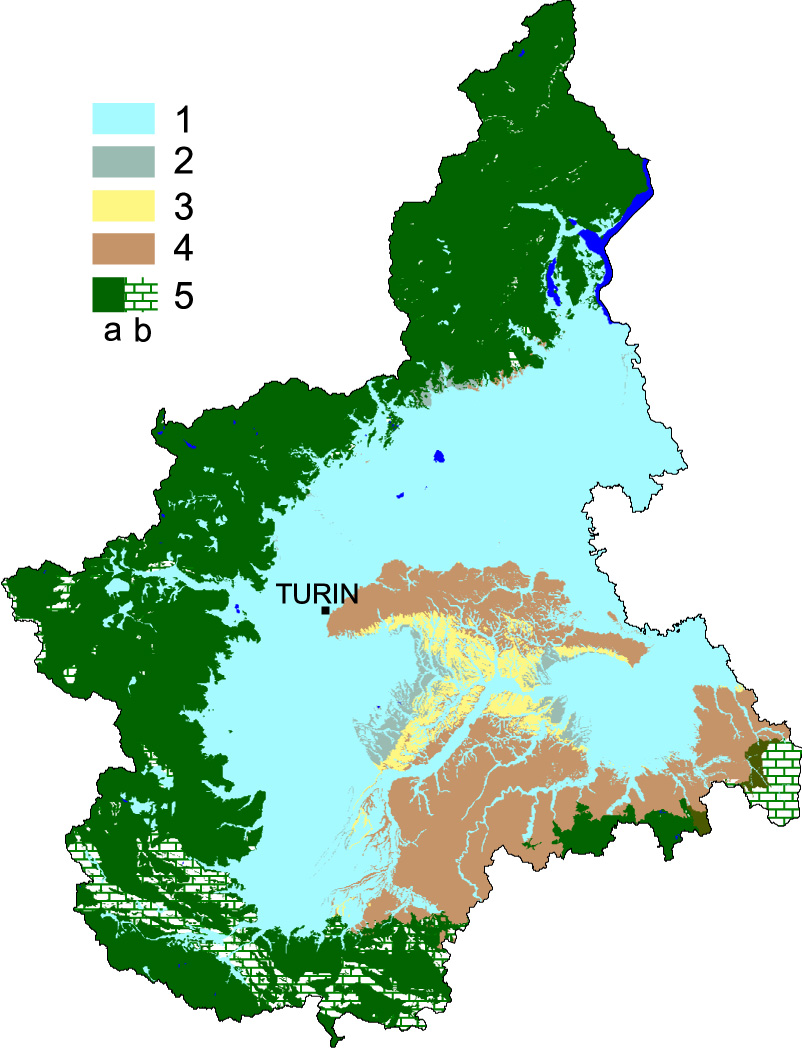 Sedimenti grossolani del Quaternario superiore, costituenti un acquifero non confinato;
Acquifero confinato “multifalda” Villafranchiano (Plio – Pleistocene);
Sabbie marine “astiane” (Pliocene), costituenti un acquifero confinato;
Sedimenti marini terziari essenzialmente impermeabili;
(a) rocce  cristalline essenzialmente impermeabili o poco permeabili              (b) rocce carbonatiche fratturate con presenza di circuiti carsici.
Torino, 12 maggio 2023
Aula Vallauri - INRIM - C.so Massimo D'Azeglio 42
 Convegno Nazionale
Geologia Ambientale in 
Piemonte e Valle d’Aosta
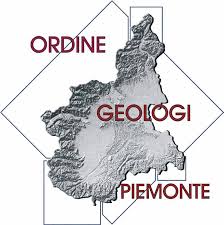 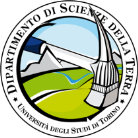 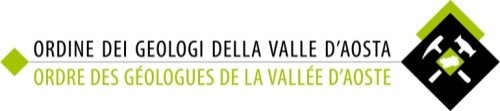 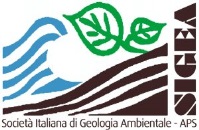 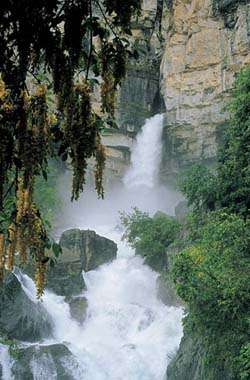 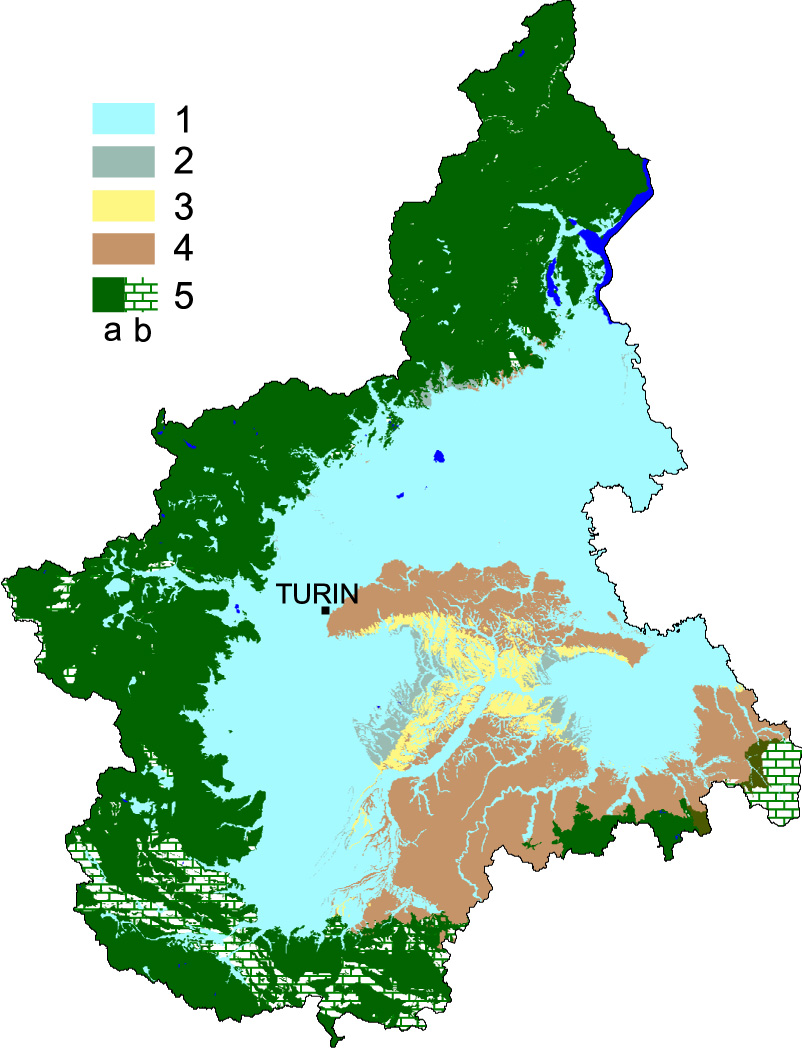 Torino, 12 maggio 2023
Aula Vallauri - INRIM - C.so Massimo D'Azeglio 42
 Convegno Nazionale
Geologia Ambientale in 
Piemonte e Valle d’Aosta
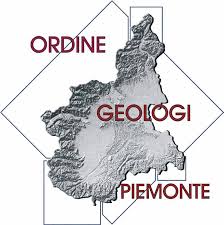 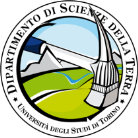 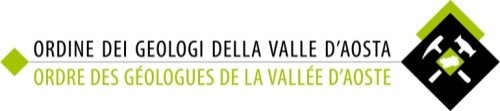 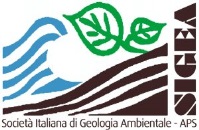 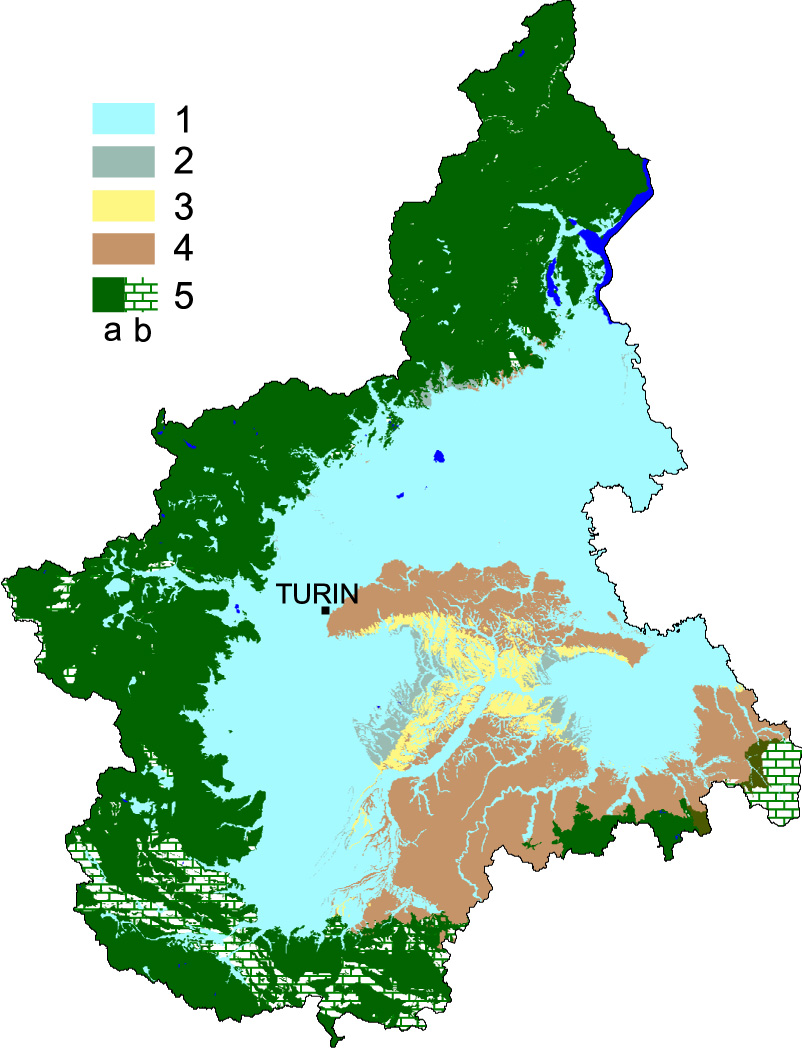 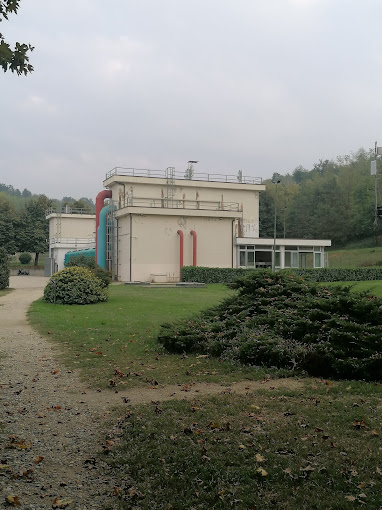 Torino, 12 maggio 2023
Aula Vallauri - INRIM - C.so Massimo D'Azeglio 42
 Convegno Nazionale
Geologia Ambientale in 
Piemonte e Valle d’Aosta
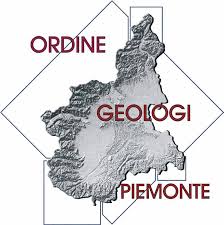 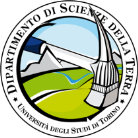 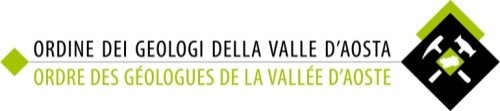 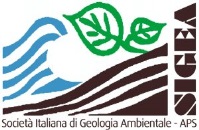 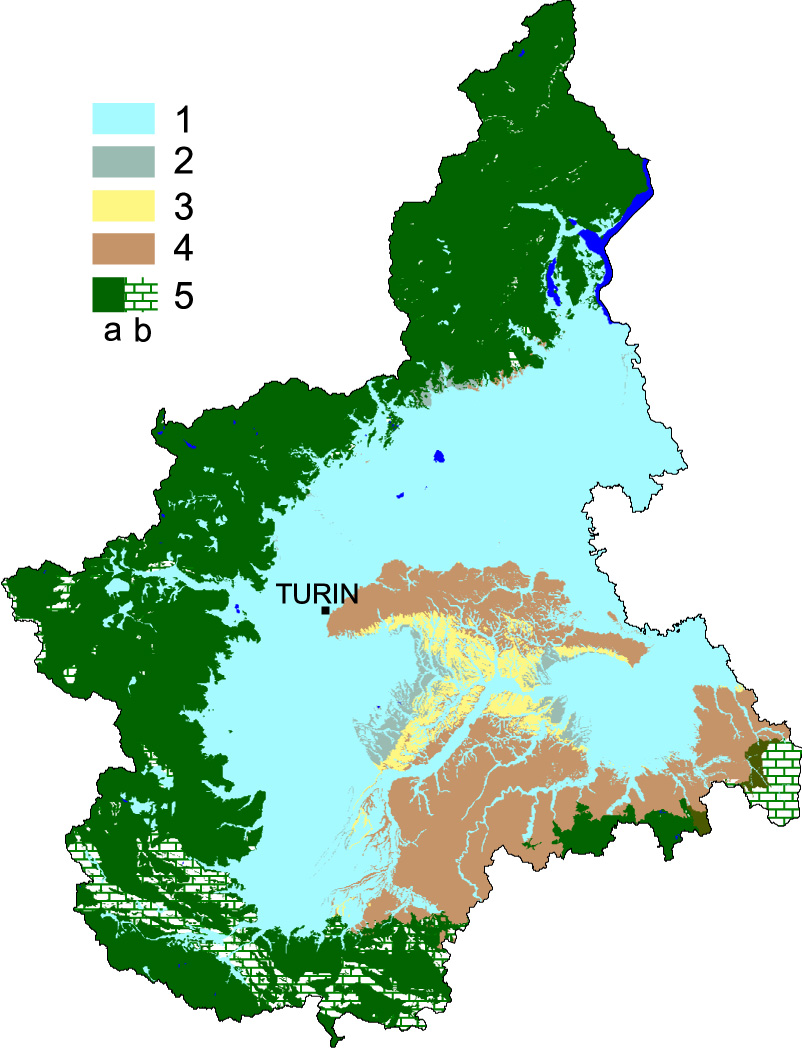 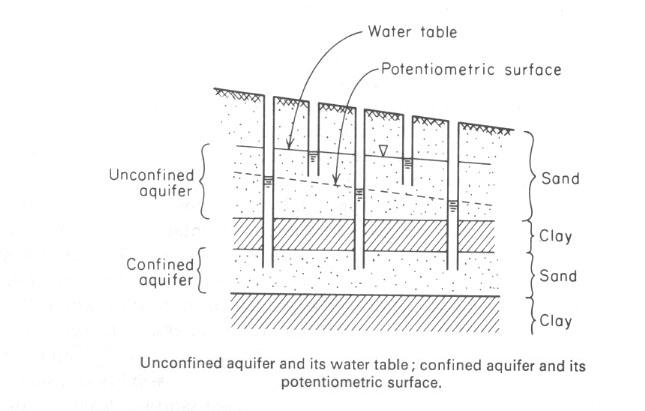 Torino, 12 maggio 2023
Aula Vallauri - INRIM - C.so Massimo D'Azeglio 42
 Convegno Nazionale
Geologia Ambientale in 
Piemonte e Valle d’Aosta
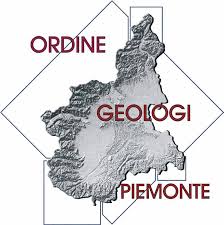 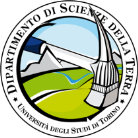 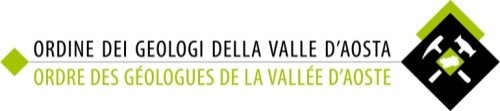 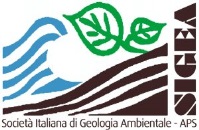 Derivazioni dai corsi d’acqua
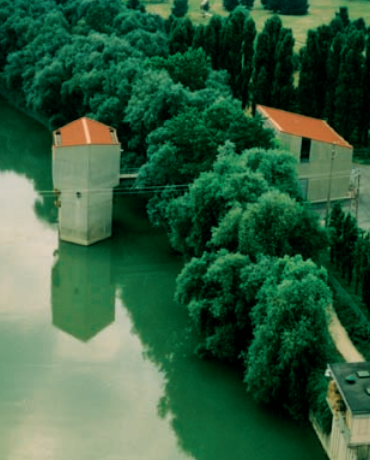 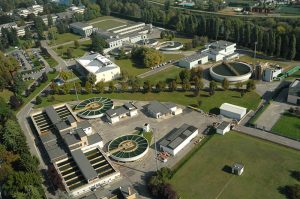 Torino, 12 maggio 2023
Aula Vallauri - INRIM - C.so Massimo D'Azeglio 42
 Convegno Nazionale
Geologia Ambientale in 
Piemonte e Valle d’Aosta
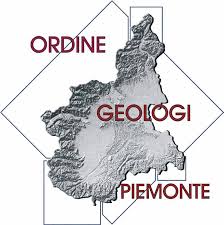 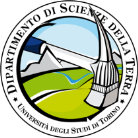 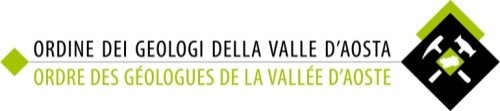 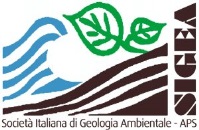 e la Valle d’Aosta?
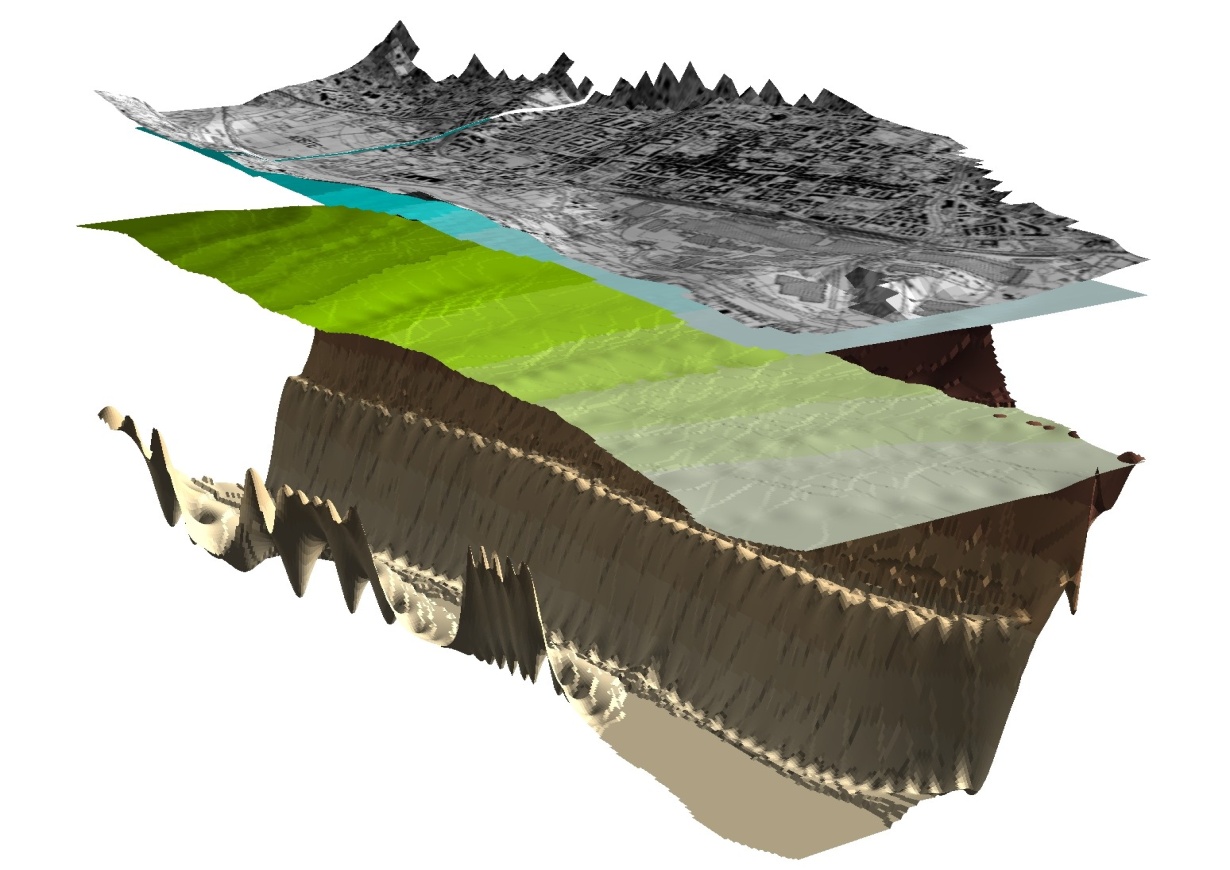 Torino, 12 maggio 2023
Aula Vallauri - INRIM - C.so Massimo D'Azeglio 42
 Convegno Nazionale
Geologia Ambientale in 
Piemonte e Valle d’Aosta
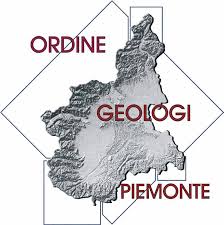 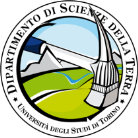 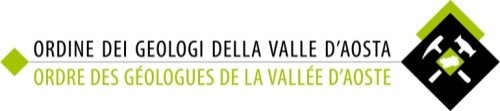 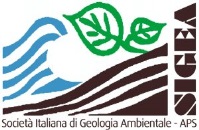 Considerazioni sulle nostre risorse idriche …
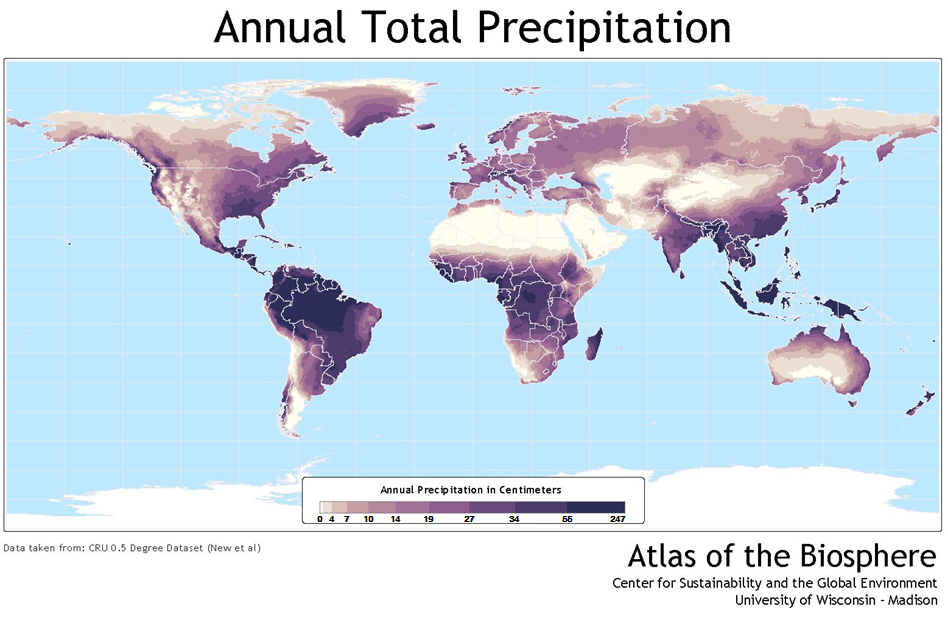 Il problema principale in Piemonte e Valle d’Aosta è un altro …
Torino, 12 maggio 2023
Aula Vallauri - INRIM - C.so Massimo D'Azeglio 42
 Convegno Nazionale
Geologia Ambientale in 
Piemonte e Valle d’Aosta
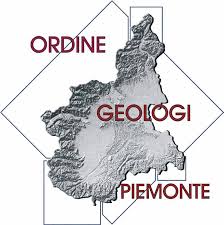 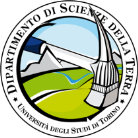 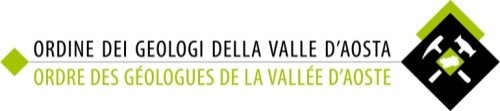 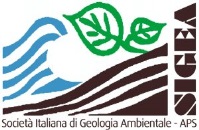 RISCHIO GEO-IDROLOGICO
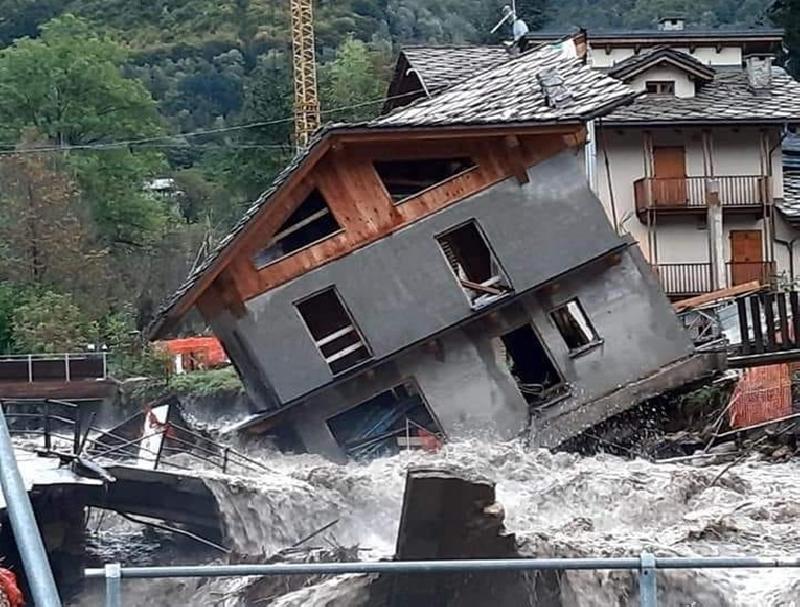 Torino, 12 maggio 2023
Aula Vallauri - INRIM - C.so Massimo D'Azeglio 42
 Convegno Nazionale
Geologia Ambientale in 
Piemonte e Valle d’Aosta
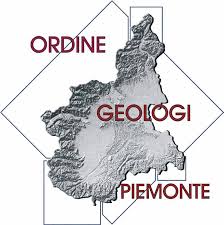 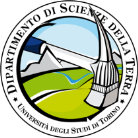 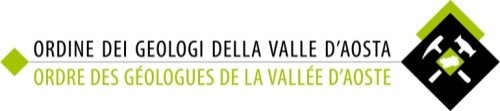 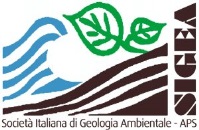 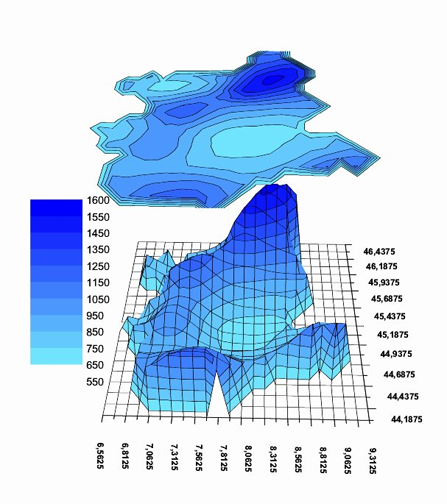 Torino, 12 maggio 2023
Aula Vallauri - INRIM - C.so Massimo D'Azeglio 42
 Convegno Nazionale
Geologia Ambientale in 
Piemonte e Valle d’Aosta
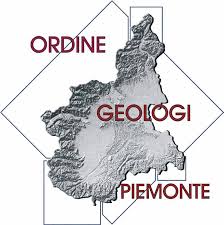 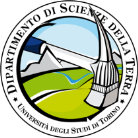 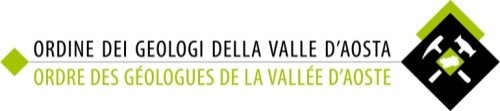 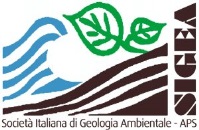 Torino, 12 maggio 2023
Aula Vallauri - INRIM - C.so Massimo D'Azeglio 42
 Convegno Nazionale
Geologia Ambientale in 
Piemonte e Valle d’Aosta
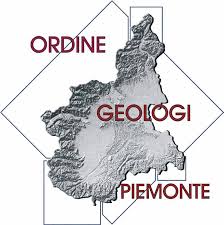 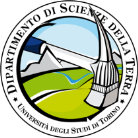 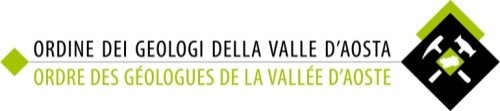 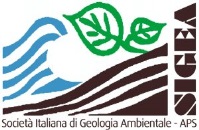 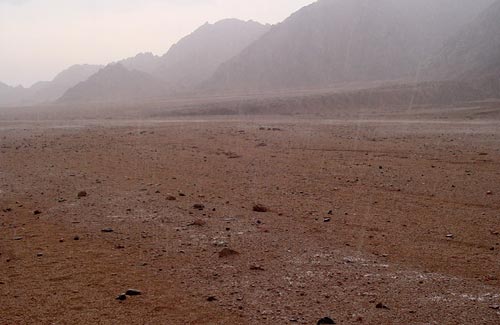 Torino, 12 maggio 2023
Aula Vallauri - INRIM - C.so Massimo D'Azeglio 42
 Convegno Nazionale
Geologia Ambientale in 
Piemonte e Valle d’Aosta
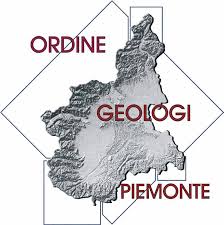 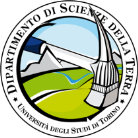 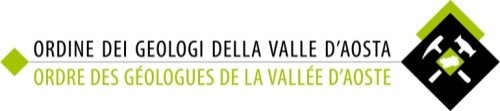 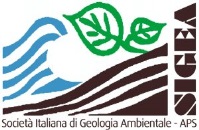 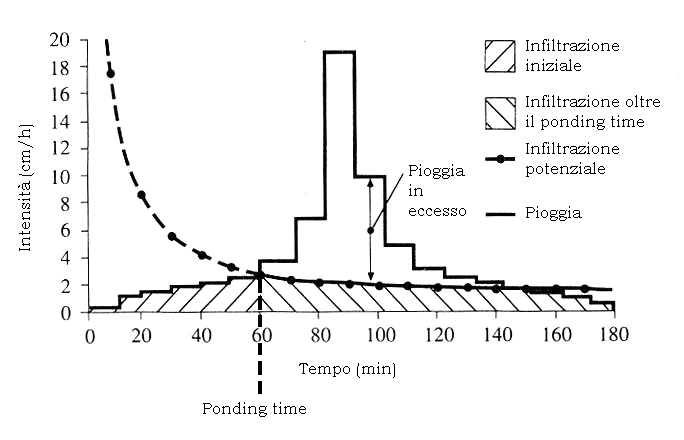 Torino, 12 maggio 2023
Aula Vallauri - INRIM - C.so Massimo D'Azeglio 42
 Convegno Nazionale
Geologia Ambientale in 
Piemonte e Valle d’Aosta
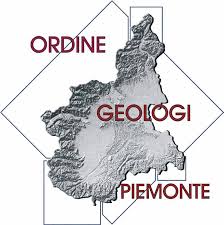 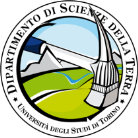 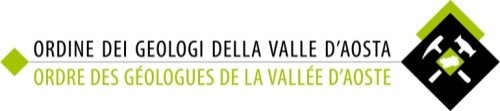 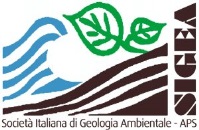 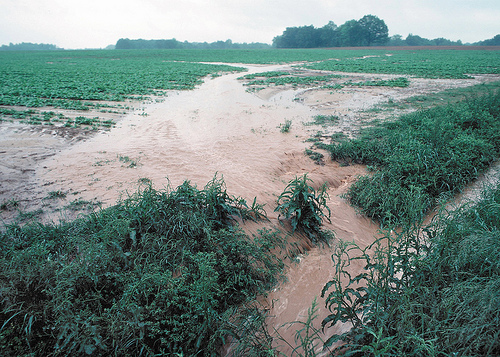 Torino, 12 maggio 2023
Aula Vallauri - INRIM - C.so Massimo D'Azeglio 42
 Convegno Nazionale
Geologia Ambientale in 
Piemonte e Valle d’Aosta
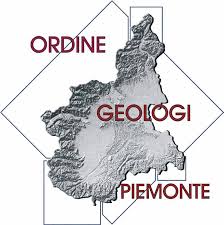 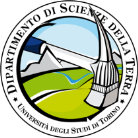 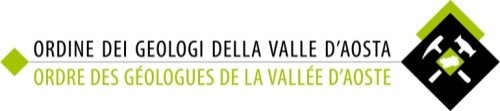 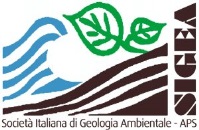 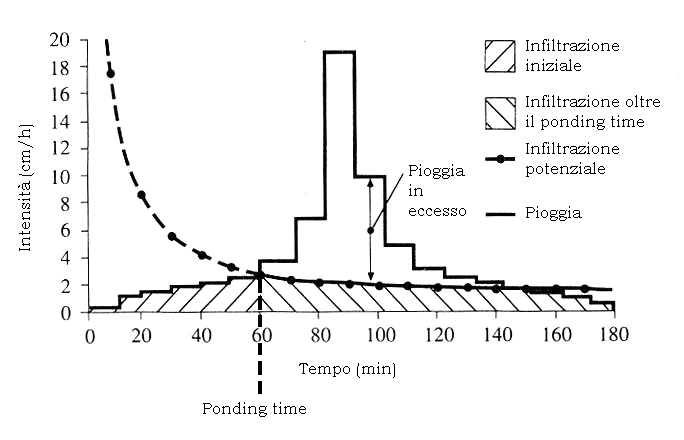 Torino, 12 maggio 2023
Aula Vallauri - INRIM - C.so Massimo D'Azeglio 42
 Convegno Nazionale
Geologia Ambientale in 
Piemonte e Valle d’Aosta
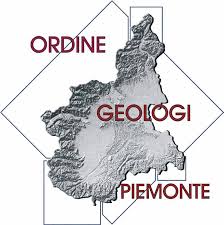 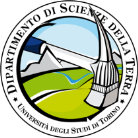 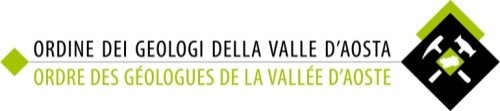 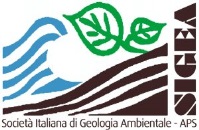 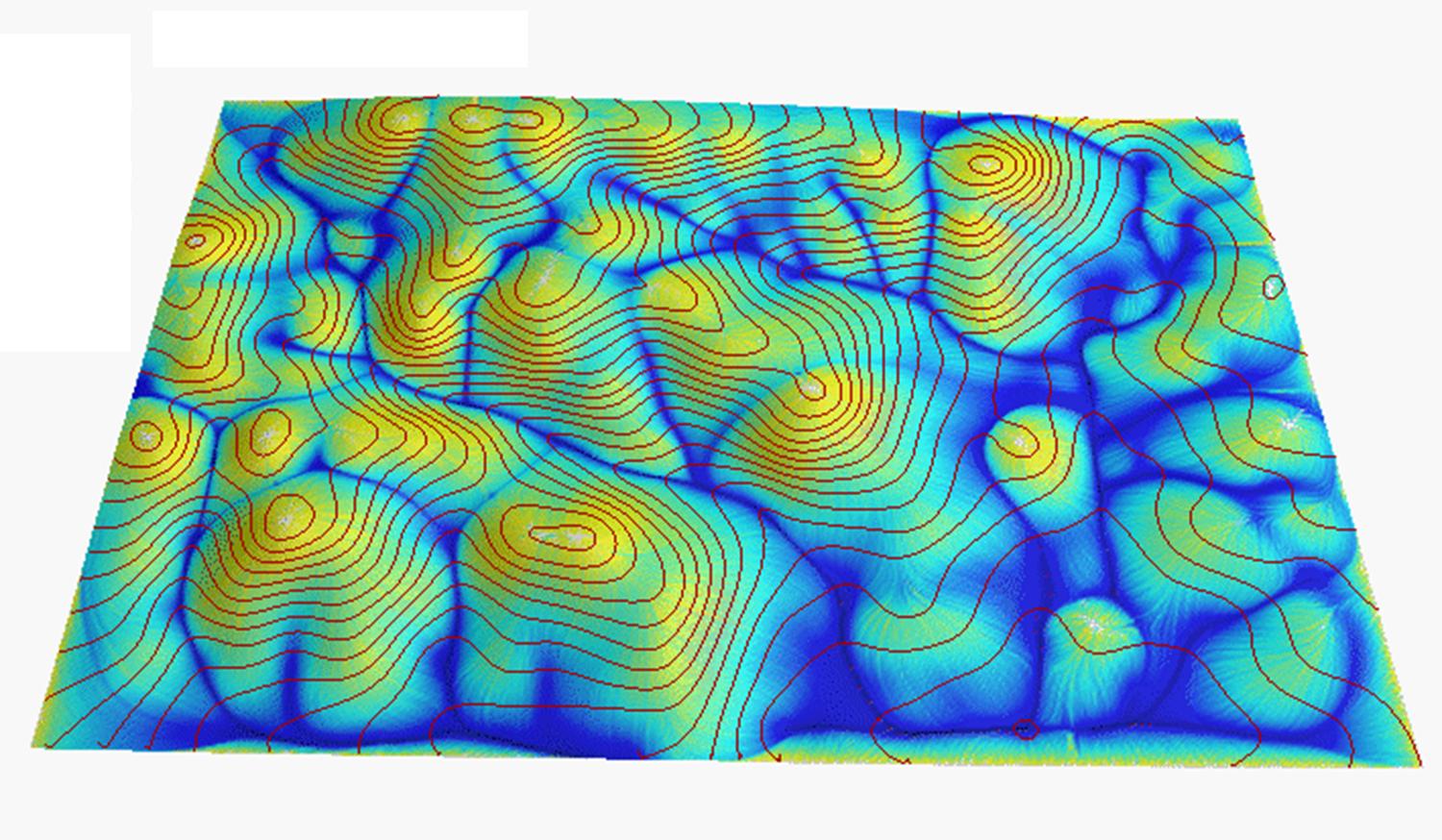 Torino, 12 maggio 2023
Aula Vallauri - INRIM - C.so Massimo D'Azeglio 42
 Convegno Nazionale
Geologia Ambientale in 
Piemonte e Valle d’Aosta
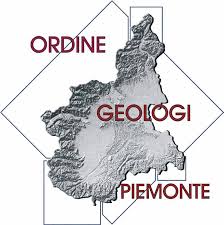 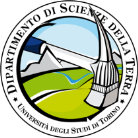 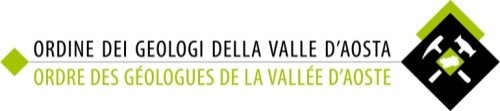 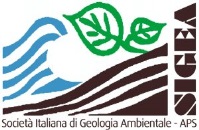 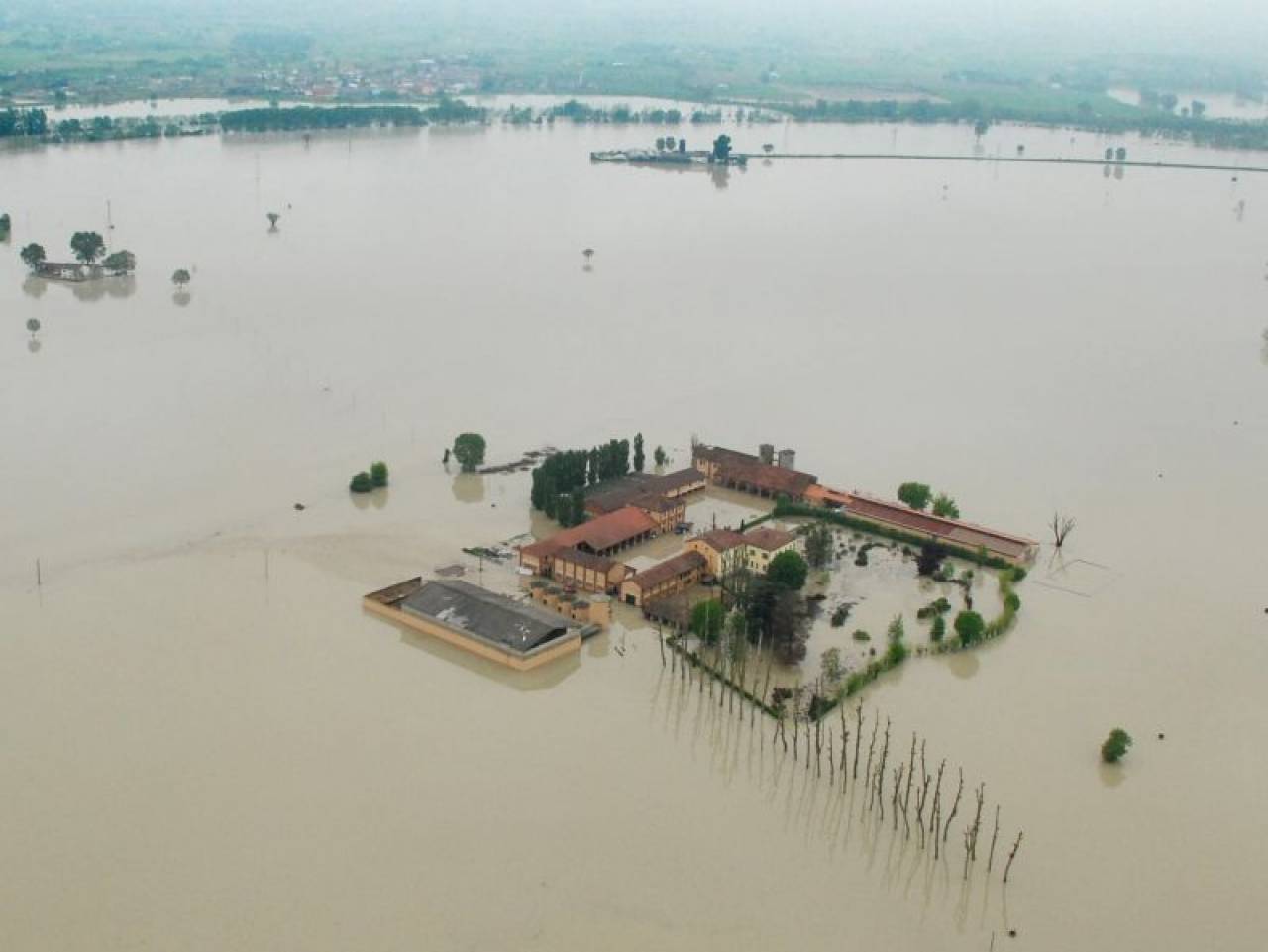 Torino, 12 maggio 2023
Aula Vallauri - INRIM - C.so Massimo D'Azeglio 42
 Convegno Nazionale
Geologia Ambientale in 
Piemonte e Valle d’Aosta
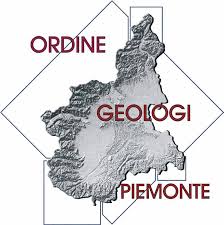 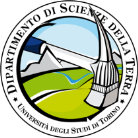 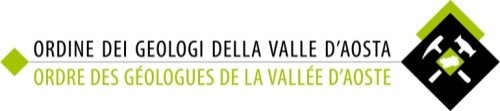 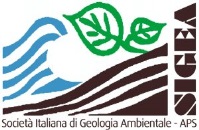 Il rischio geo-idrologico (R) dipende da:

	pericolosità geo-idrologica (H)

		      	 	vulnerabilità (V)
	bene esposto
		      		valore esposto (E)

R = H ∙ (V ∙ E)
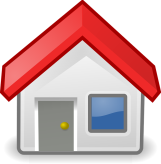 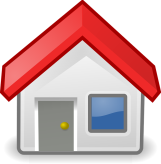 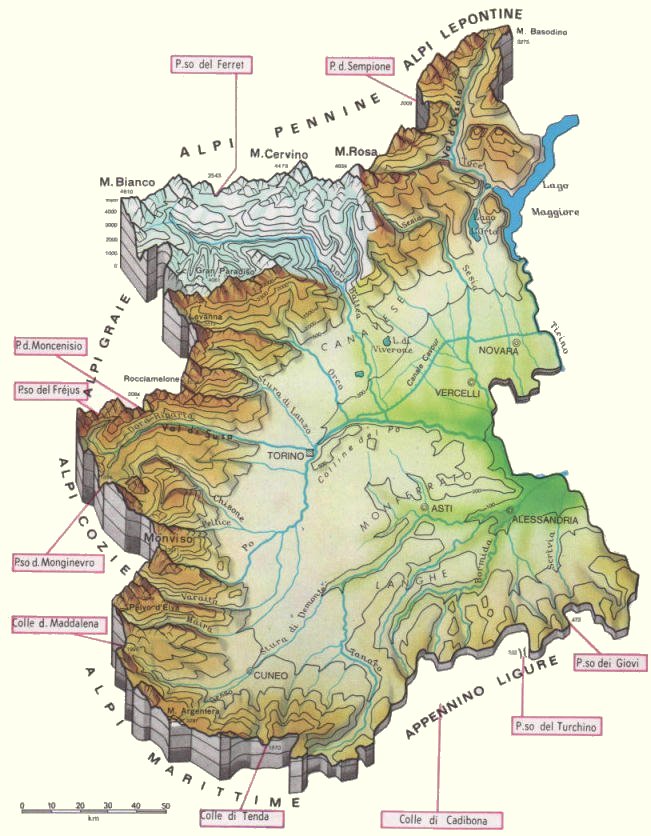 Torino, 12 maggio 2023
Aula Vallauri - INRIM - C.so Massimo D'Azeglio 42
 Convegno Nazionale
Geologia Ambientale in 
Piemonte e Valle d’Aosta
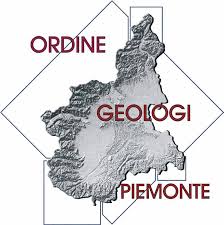 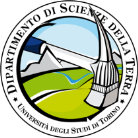 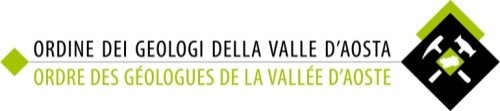 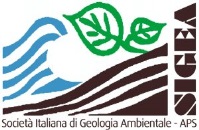 Torino, 12 maggio 2023
Aula Vallauri - INRIM - C.so Massimo D'Azeglio 42
 Convegno Nazionale
Geologia Ambientale in 
Piemonte e Valle d’Aosta
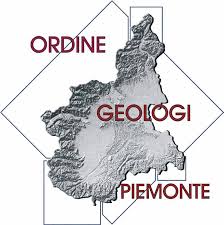 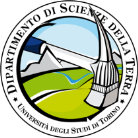 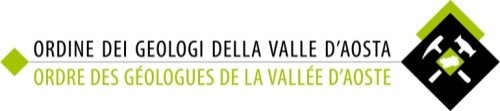 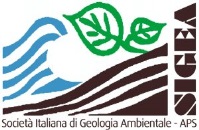 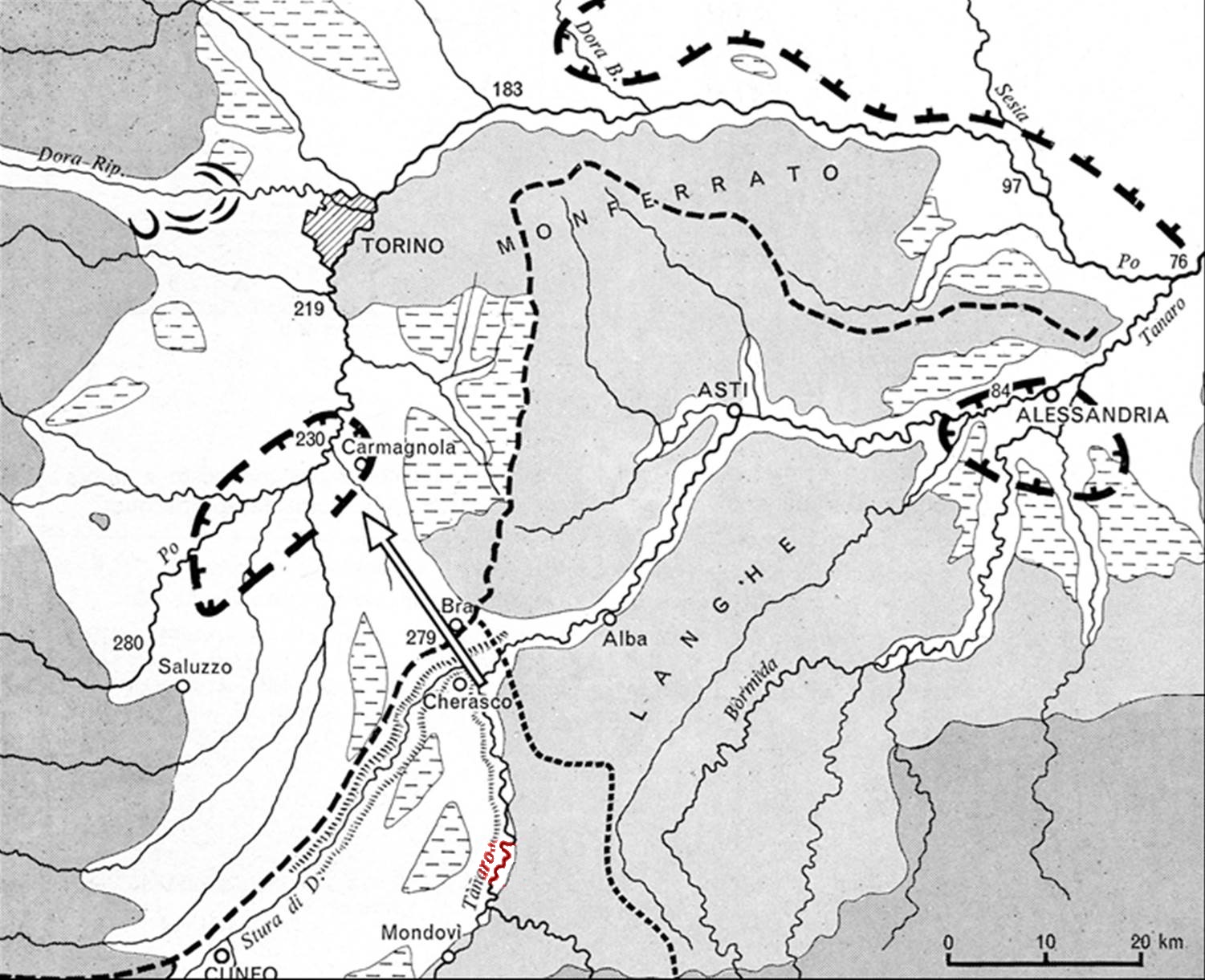 Ceva
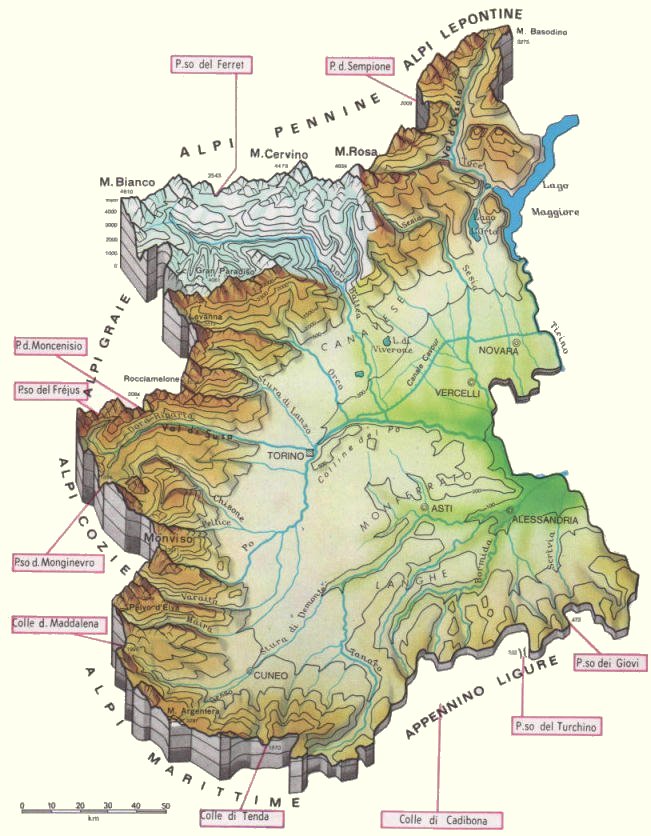 Torino, 12 maggio 2023
Aula Vallauri - INRIM - C.so Massimo D'Azeglio 42
 Convegno Nazionale
Geologia Ambientale in 
Piemonte e Valle d’Aosta
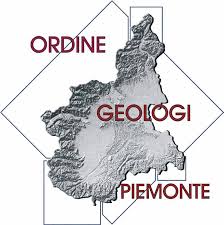 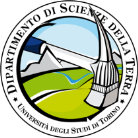 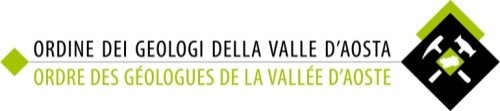 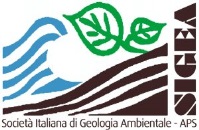 Torino, 12 maggio 2023
Aula Vallauri - INRIM - C.so Massimo D'Azeglio 42
 Convegno Nazionale
Geologia Ambientale in 
Piemonte e Valle d’Aosta
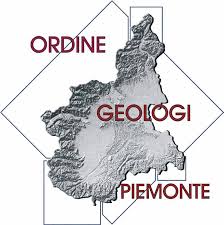 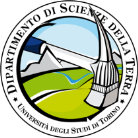 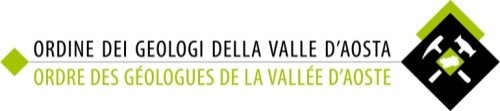 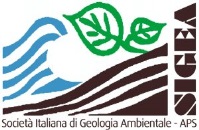 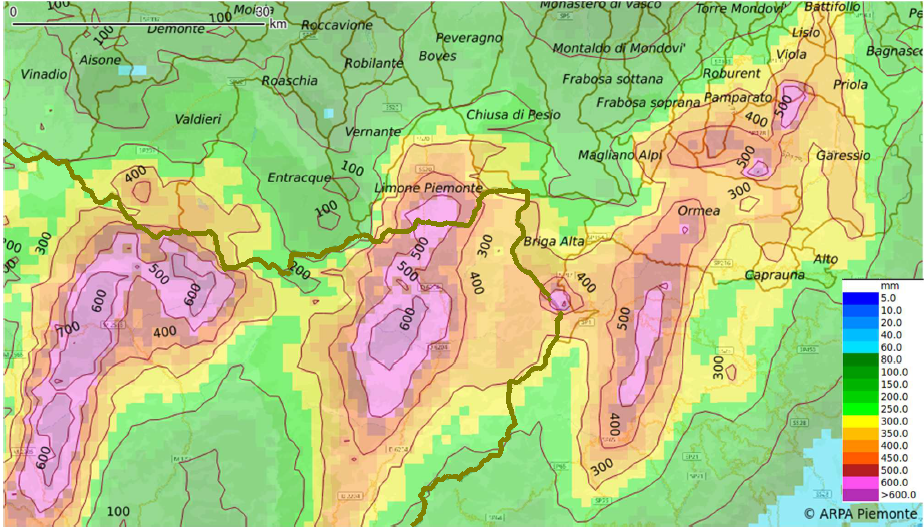 Torino, 12 maggio 2023
Aula Vallauri - INRIM - C.so Massimo D'Azeglio 42
 Convegno Nazionale
Geologia Ambientale in 
Piemonte e Valle d’Aosta
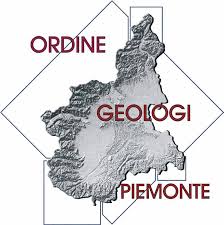 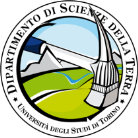 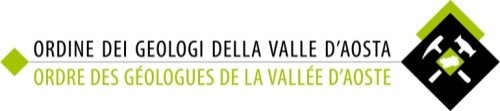 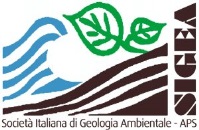 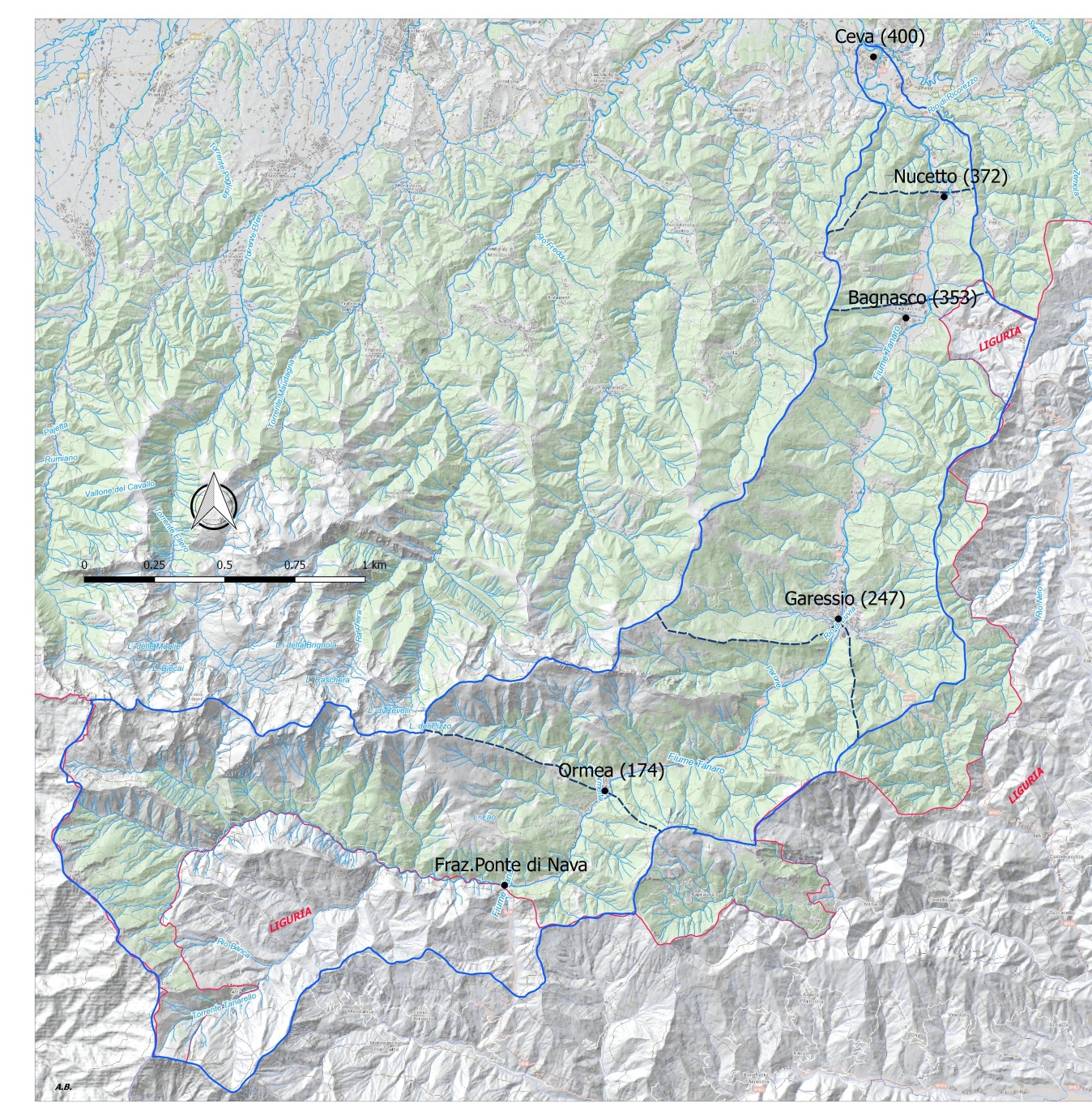 Torino, 12 maggio 2023
Aula Vallauri - INRIM - C.so Massimo D'Azeglio 42
 Convegno Nazionale
Geologia Ambientale in 
Piemonte e Valle d’Aosta
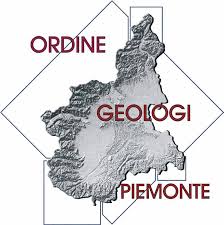 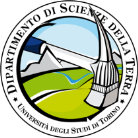 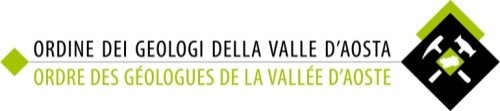 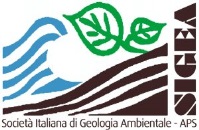 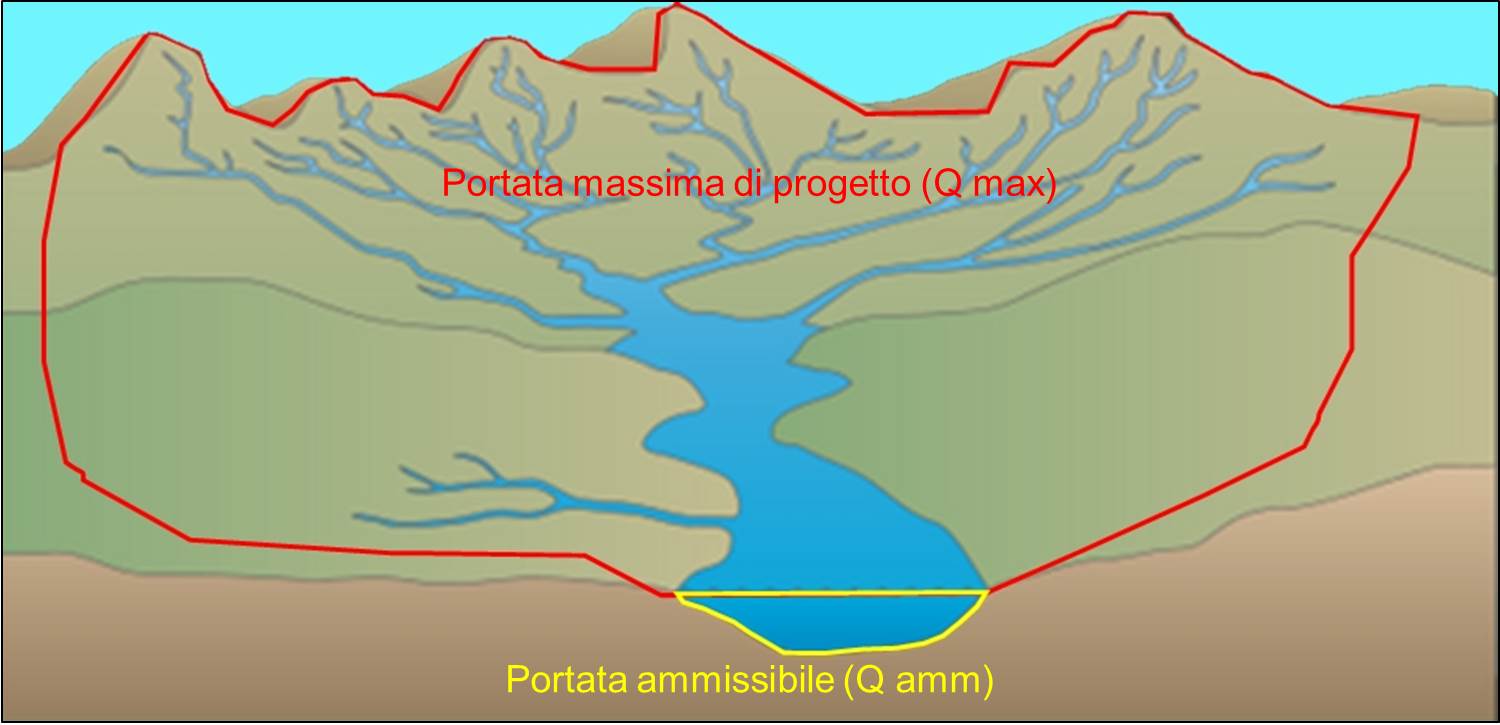 Torino, 12 maggio 2023
Aula Vallauri - INRIM - C.so Massimo D'Azeglio 42
 Convegno Nazionale
Geologia Ambientale in 
Piemonte e Valle d’Aosta
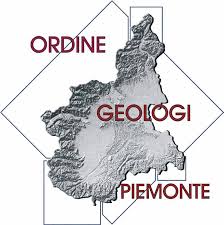 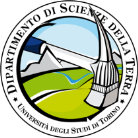 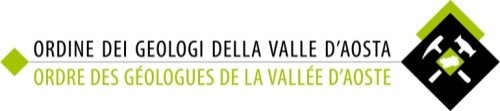 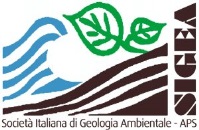 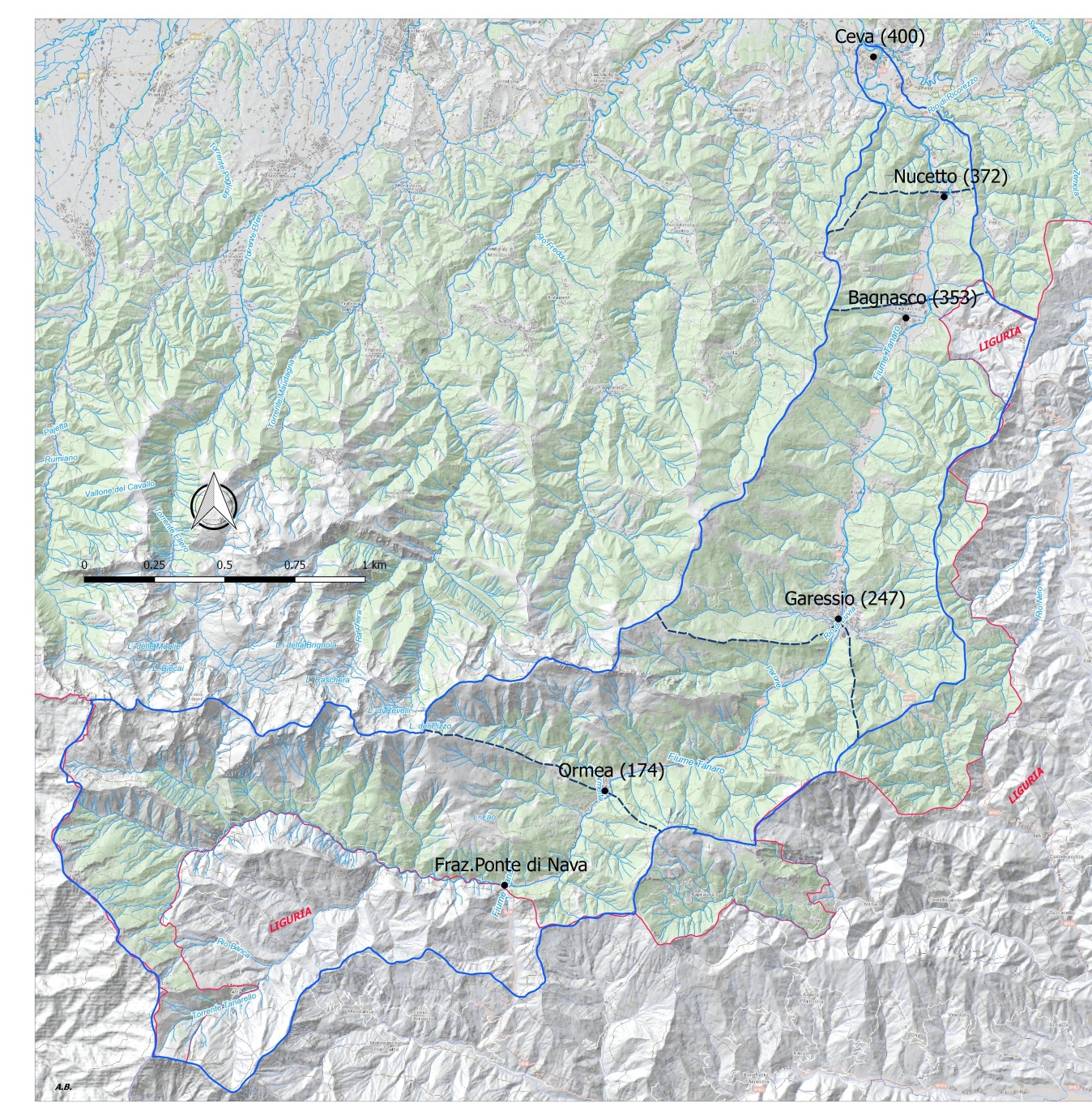 Torino, 12 maggio 2023
Aula Vallauri - INRIM - C.so Massimo D'Azeglio 42
 Convegno Nazionale
Geologia Ambientale in 
Piemonte e Valle d’Aosta
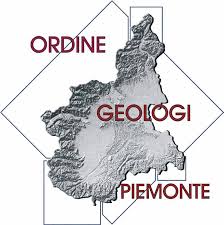 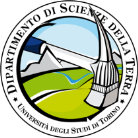 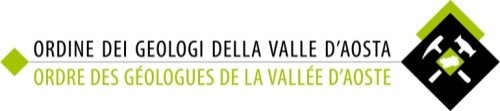 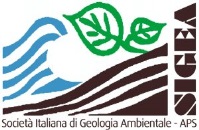 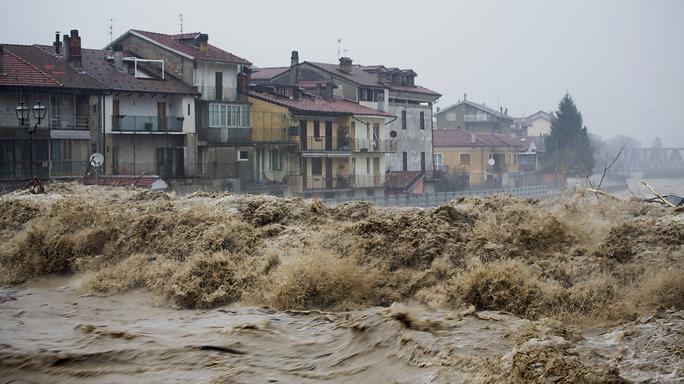 Torino, 12 maggio 2023
Aula Vallauri - INRIM - C.so Massimo D'Azeglio 42
 Convegno Nazionale
Geologia Ambientale in 
Piemonte e Valle d’Aosta
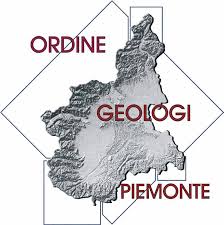 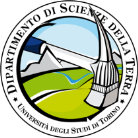 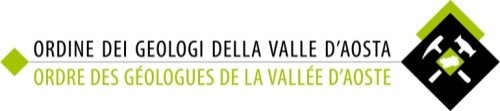 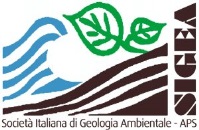 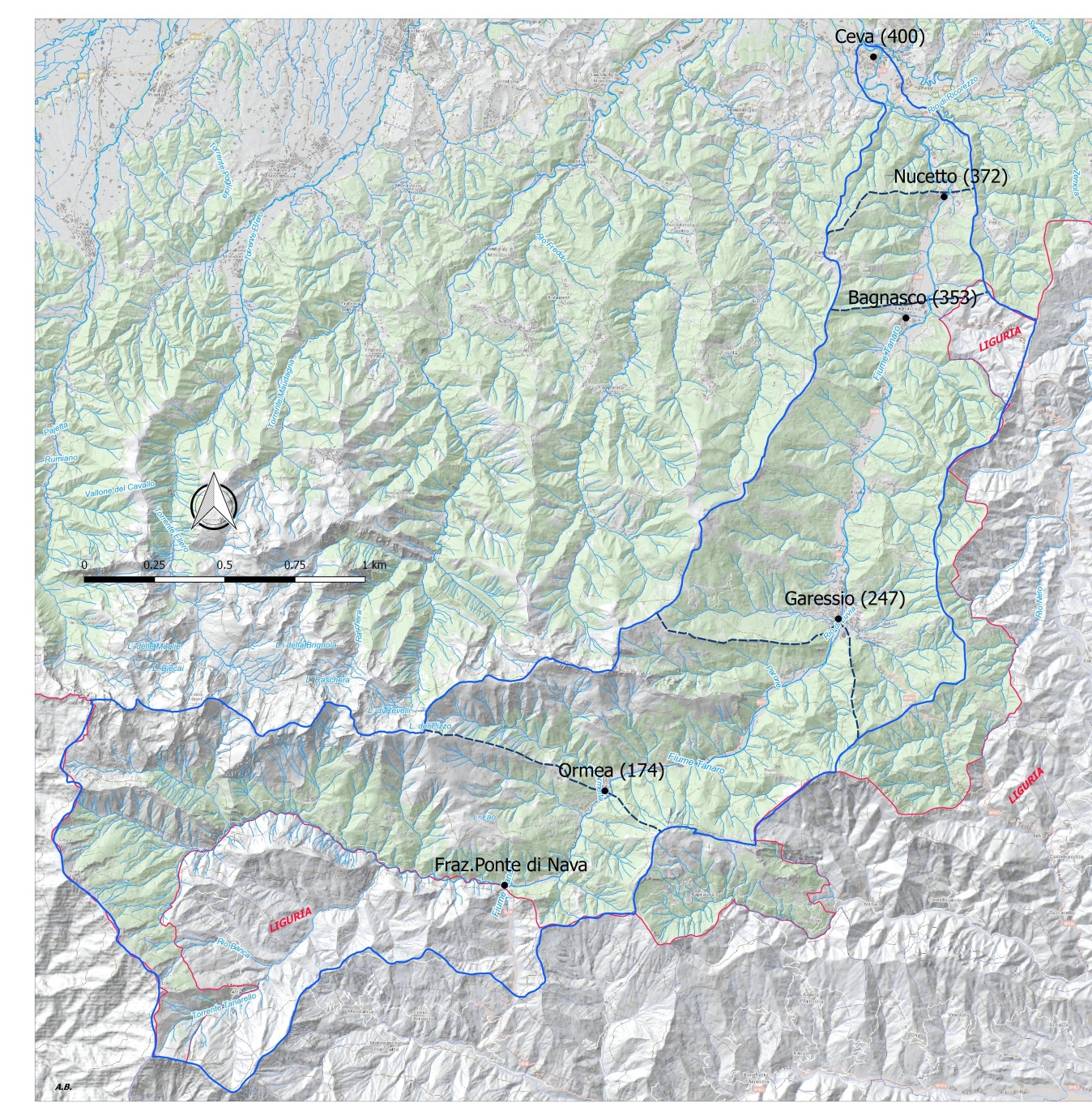 Torino, 12 maggio 2023
Aula Vallauri - INRIM - C.so Massimo D'Azeglio 42
 Convegno Nazionale
Geologia Ambientale in 
Piemonte e Valle d’Aosta
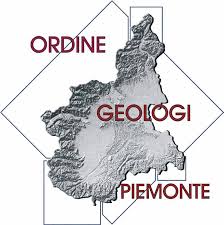 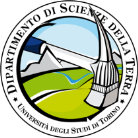 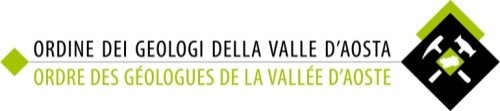 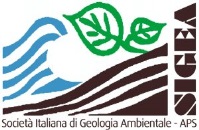 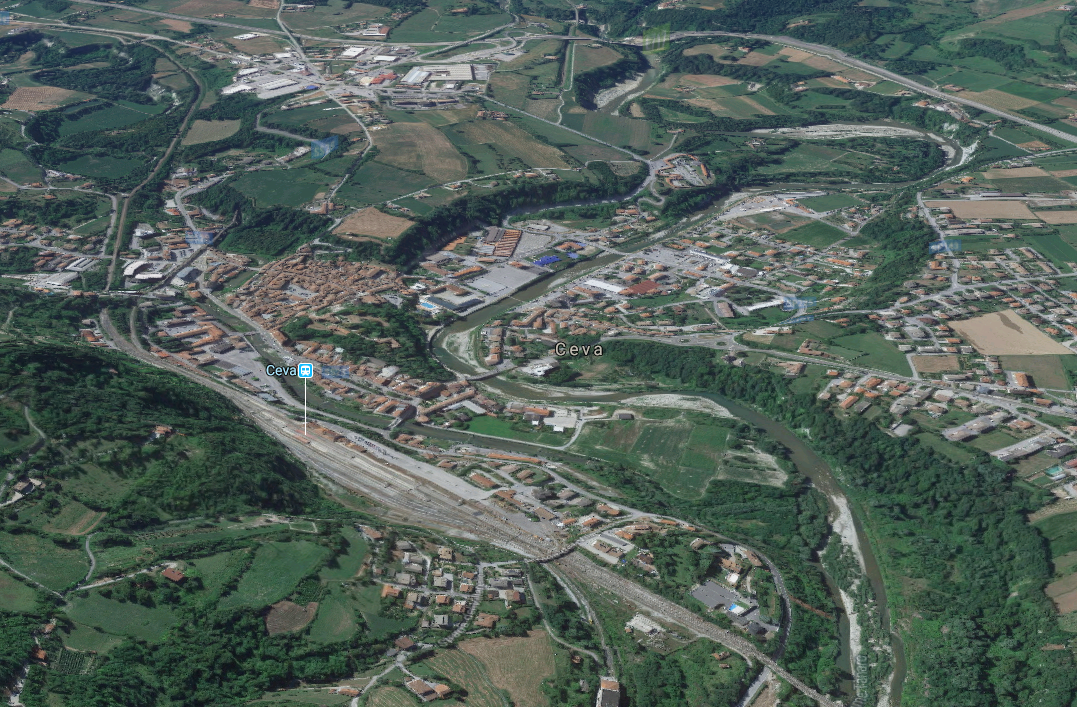 N
Torino, 12 maggio 2023
Aula Vallauri - INRIM - C.so Massimo D'Azeglio 42
 Convegno Nazionale
Geologia Ambientale in 
Piemonte e Valle d’Aosta
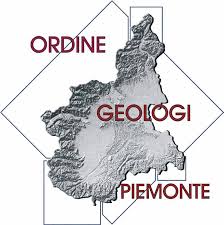 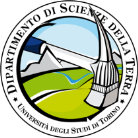 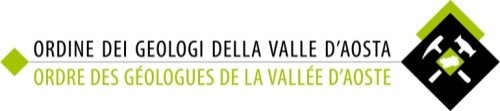 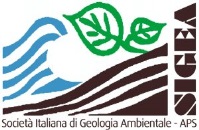 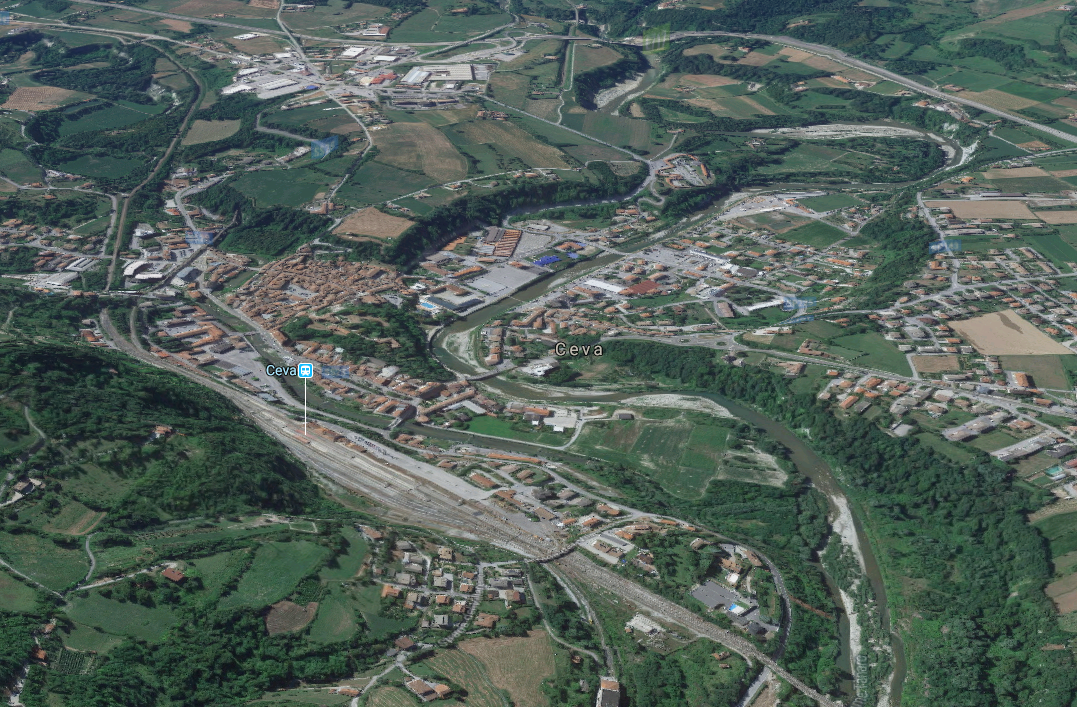 N
Torino, 12 maggio 2023
Aula Vallauri - INRIM - C.so Massimo D'Azeglio 42
 Convegno Nazionale
Geologia Ambientale in 
Piemonte e Valle d’Aosta
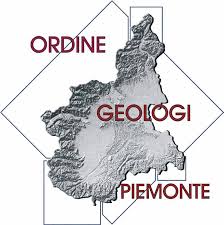 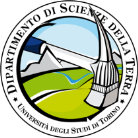 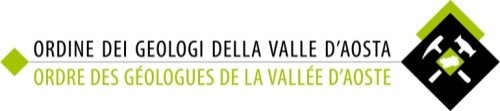 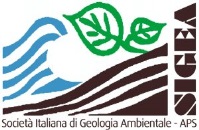 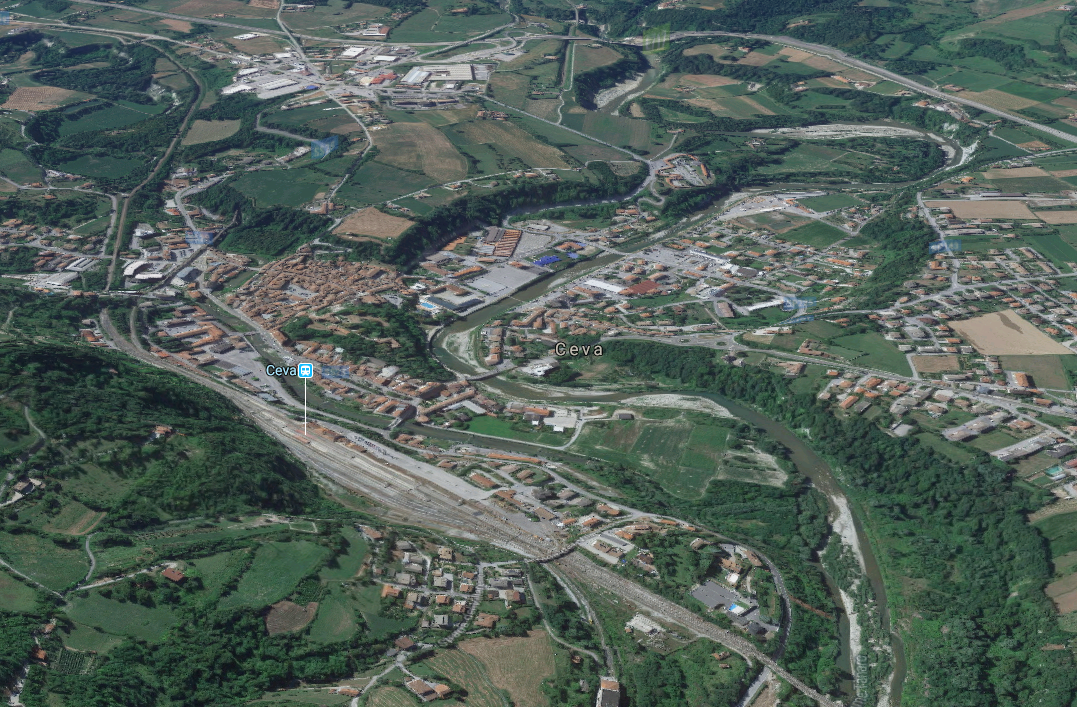 N
Torino, 12 maggio 2023
Aula Vallauri - INRIM - C.so Massimo D'Azeglio 42
 Convegno Nazionale
Geologia Ambientale in 
Piemonte e Valle d’Aosta
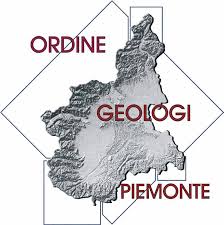 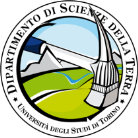 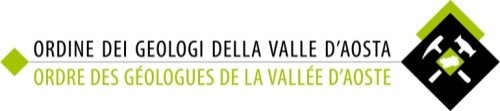 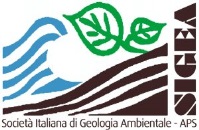 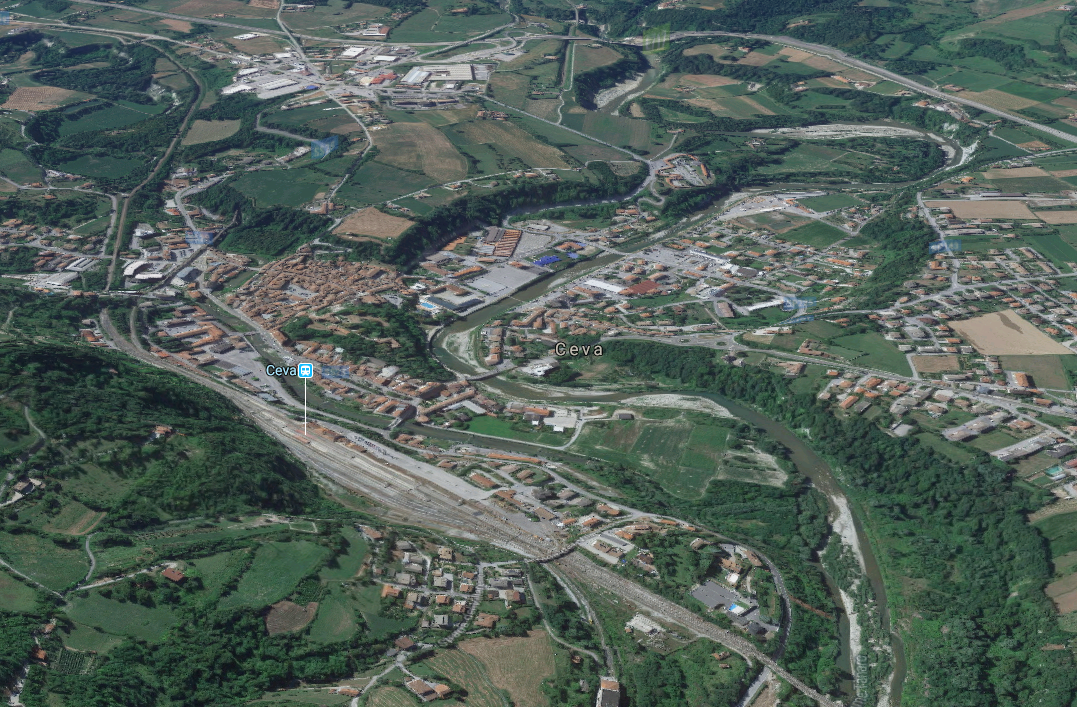 N
Torino, 12 maggio 2023
Aula Vallauri - INRIM - C.so Massimo D'Azeglio 42
 Convegno Nazionale
Geologia Ambientale in 
Piemonte e Valle d’Aosta
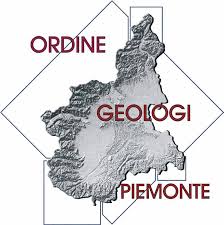 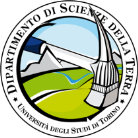 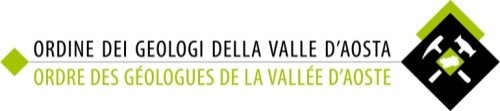 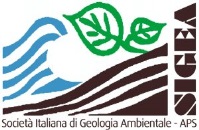 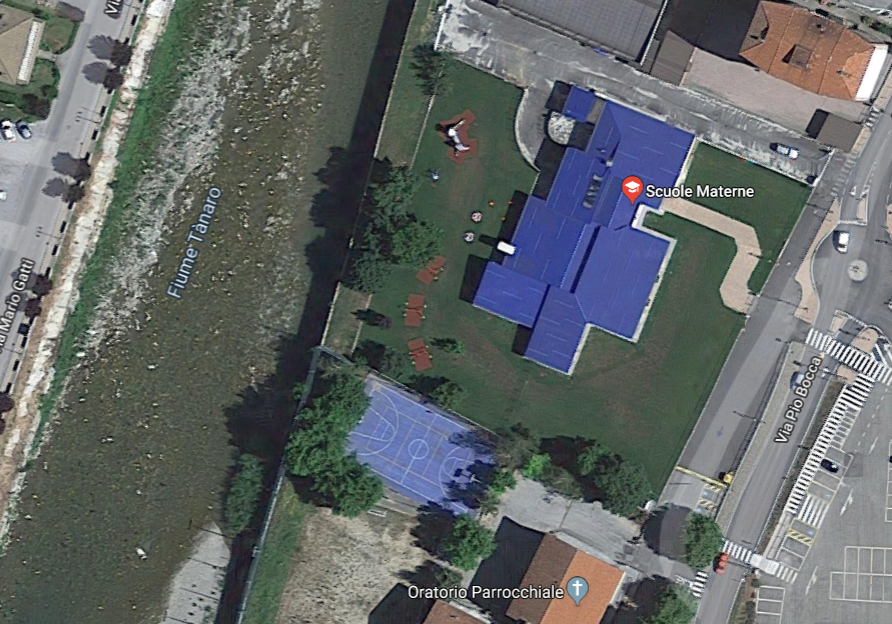 Torino, 12 maggio 2023
Aula Vallauri - INRIM - C.so Massimo D'Azeglio 42
 Convegno Nazionale
Geologia Ambientale in 
Piemonte e Valle d’Aosta
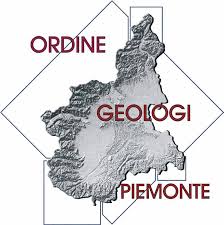 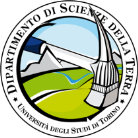 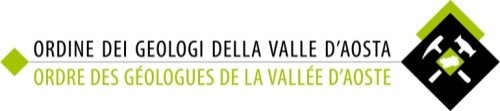 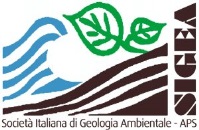 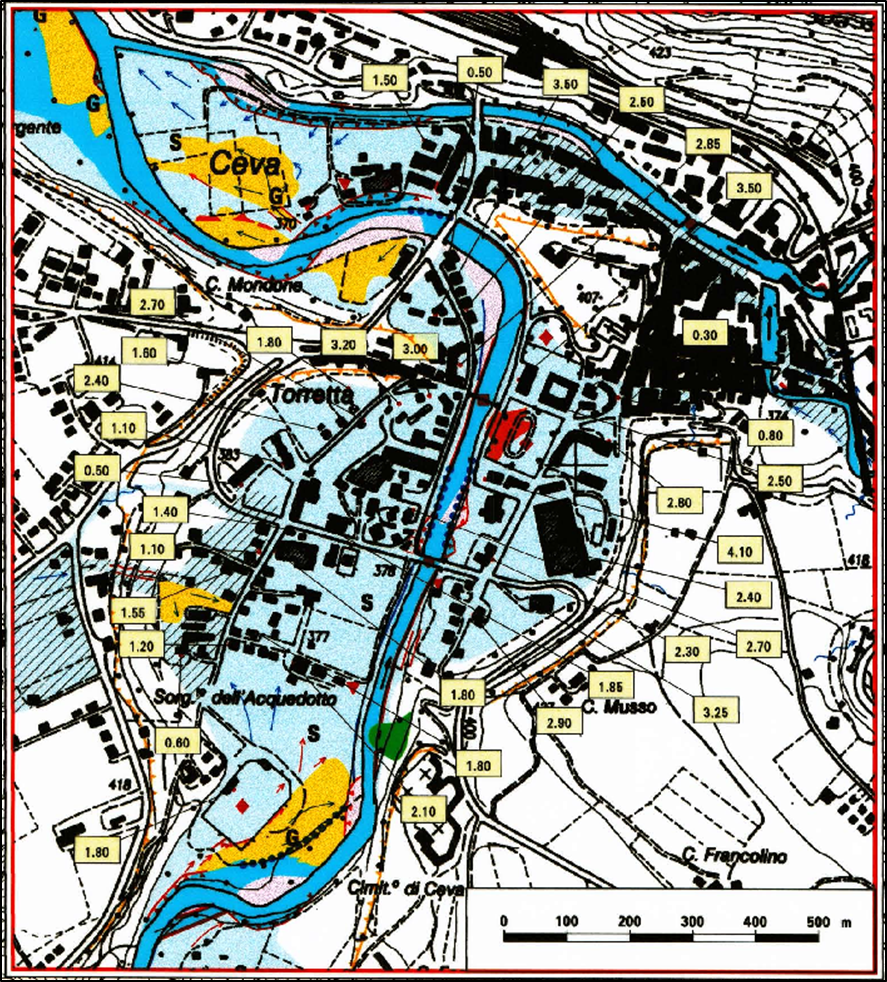 Torino, 12 maggio 2023
Aula Vallauri - INRIM - C.so Massimo D'Azeglio 42
 Convegno Nazionale
Geologia Ambientale in 
Piemonte e Valle d’Aosta
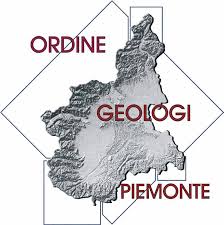 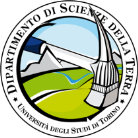 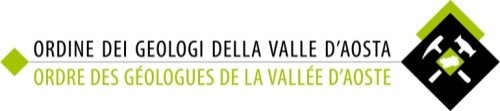 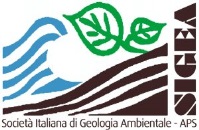 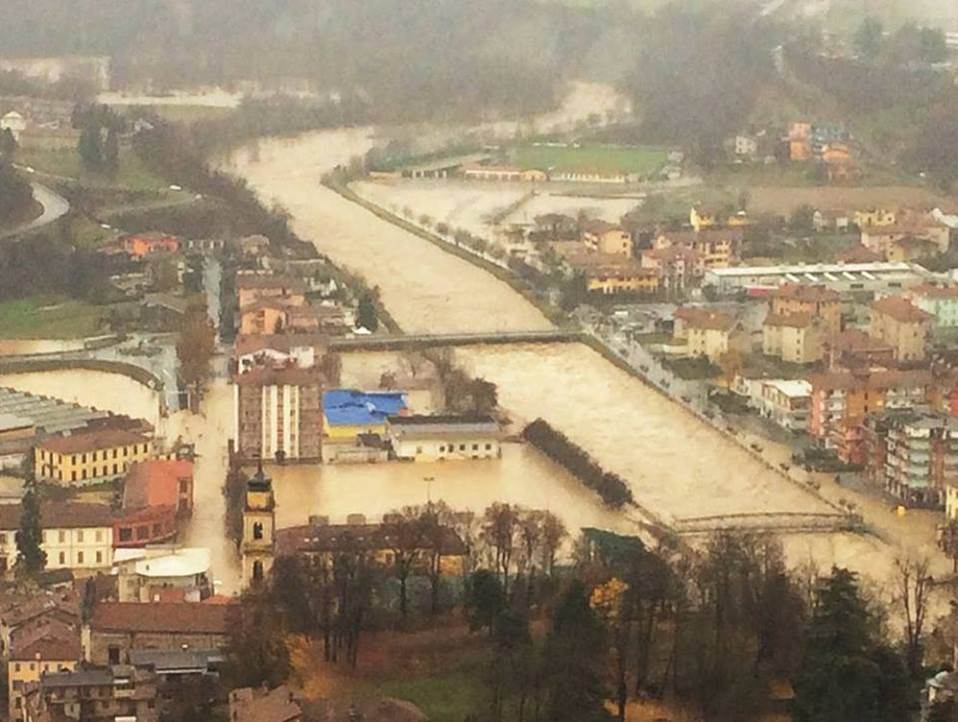 Torino, 12 maggio 2023
Aula Vallauri - INRIM - C.so Massimo D'Azeglio 42
 Convegno Nazionale
Geologia Ambientale in 
Piemonte e Valle d’Aosta
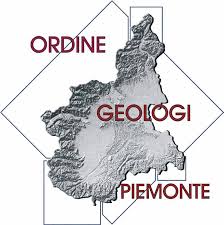 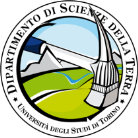 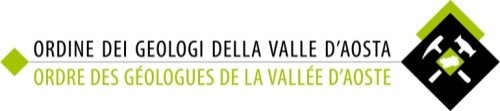 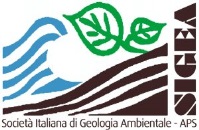 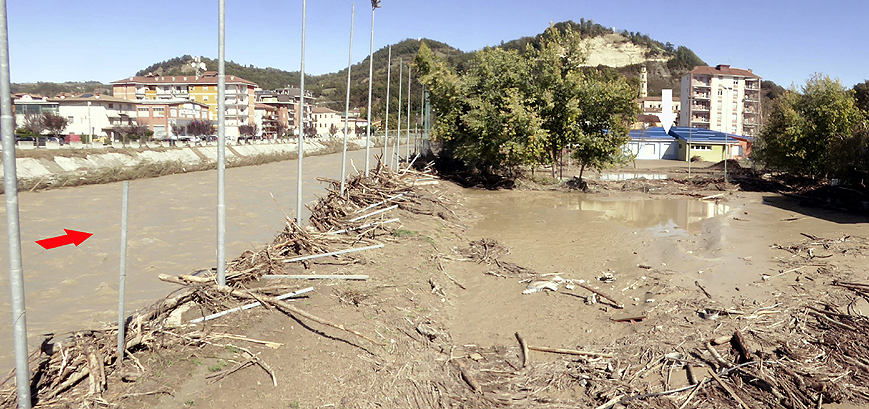 Torino, 12 maggio 2023
Aula Vallauri - INRIM - C.so Massimo D'Azeglio 42
 Convegno Nazionale
Geologia Ambientale in 
Piemonte e Valle d’Aosta
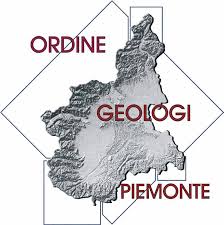 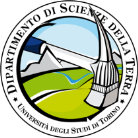 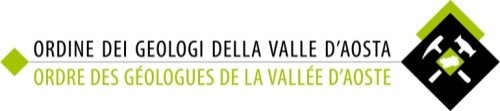 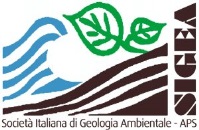 R = 0
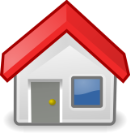 Torino, 12 maggio 2023
Aula Vallauri - INRIM - C.so Massimo D'Azeglio 42
 Convegno Nazionale
Geologia Ambientale in 
Piemonte e Valle d’Aosta
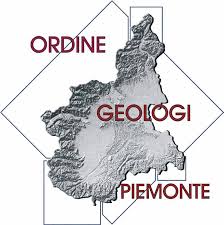 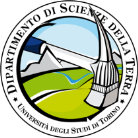 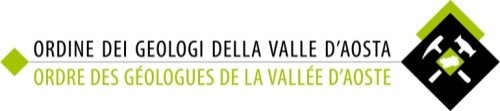 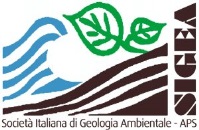 R = H ∙ (V ∙ E)
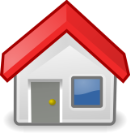 Torino, 12 maggio 2023
Aula Vallauri - INRIM - C.so Massimo D'Azeglio 42
 Convegno Nazionale
Geologia Ambientale in 
Piemonte e Valle d’Aosta
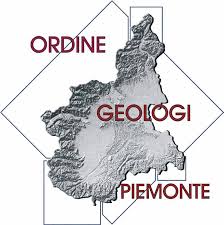 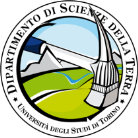 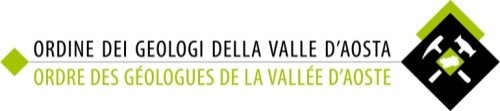 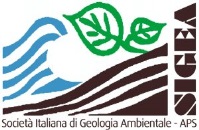 R = H ∙ (V ∙ E)
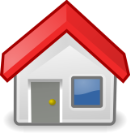 Torino, 12 maggio 2023
Aula Vallauri - INRIM - C.so Massimo D'Azeglio 42
 Convegno Nazionale
Geologia Ambientale in 
Piemonte e Valle d’Aosta
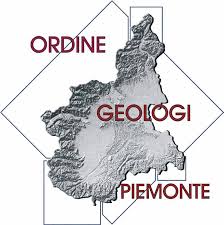 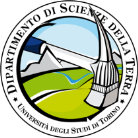 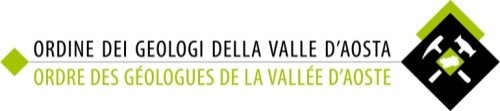 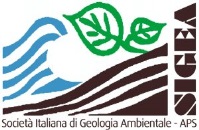 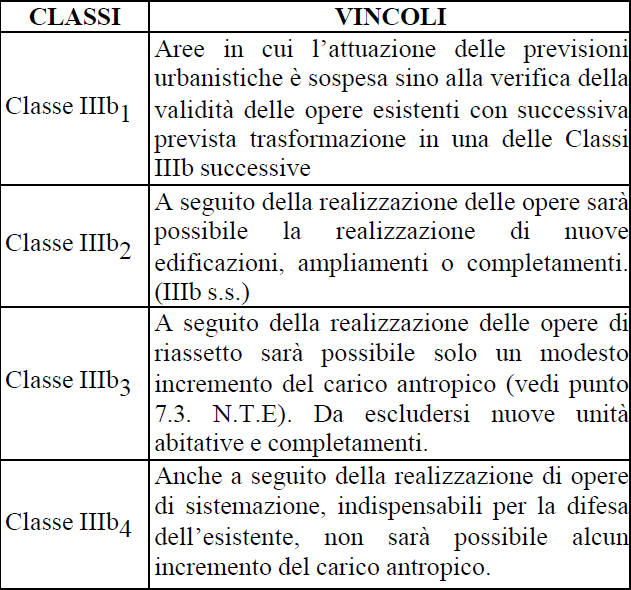 Torino, 12 maggio 2023
Aula Vallauri - INRIM - C.so Massimo D'Azeglio 42
 Convegno Nazionale
Geologia Ambientale in 
Piemonte e Valle d’Aosta
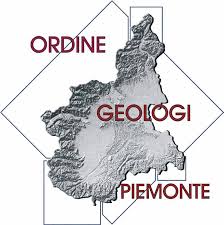 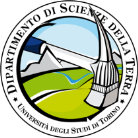 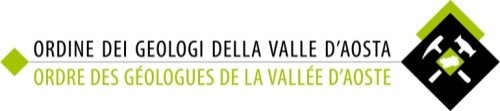 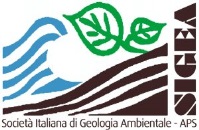 R = H ∙ (V ∙ E)
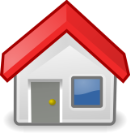 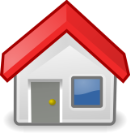 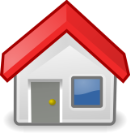 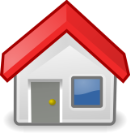 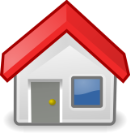 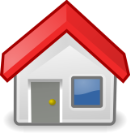 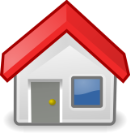 Torino, 12 maggio 2023
Aula Vallauri - INRIM - C.so Massimo D'Azeglio 42
 Convegno Nazionale
Geologia Ambientale in 
Piemonte e Valle d’Aosta
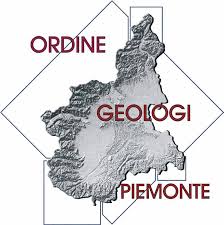 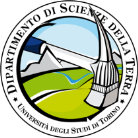 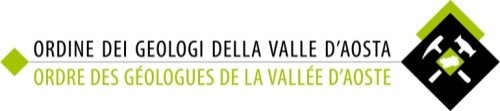 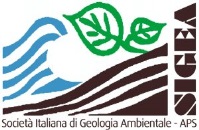 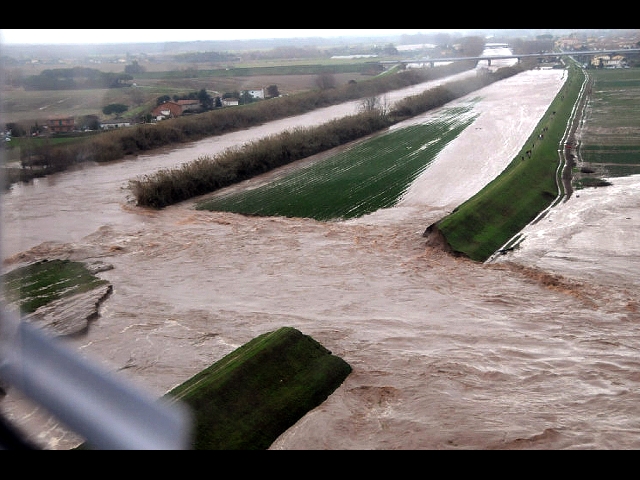 Torino, 12 maggio 2023
Aula Vallauri - INRIM - C.so Massimo D'Azeglio 42
 Convegno Nazionale
Geologia Ambientale in 
Piemonte e Valle d’Aosta
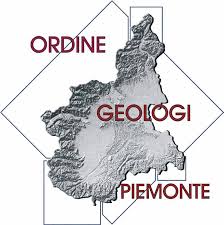 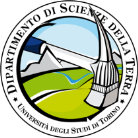 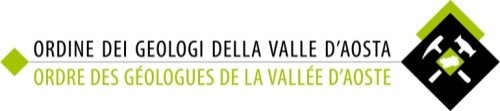 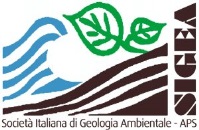 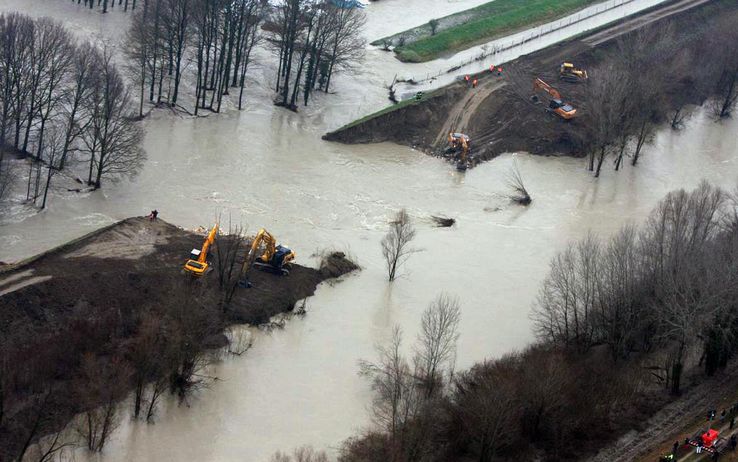 Torino, 12 maggio 2023
Aula Vallauri - INRIM - C.so Massimo D'Azeglio 42
 Convegno Nazionale
Geologia Ambientale in 
Piemonte e Valle d’Aosta
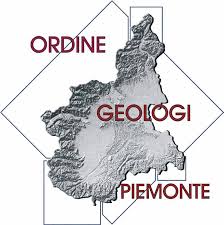 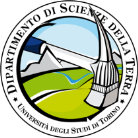 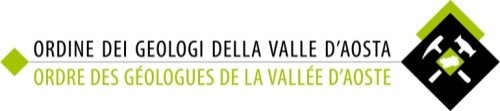 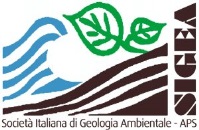 Auspicabile l’introduzione negli atti di compravendita di un Attestato di Pericolosità Geologica, allo stesso modo dell’Attestato di Prestazione Energetica.
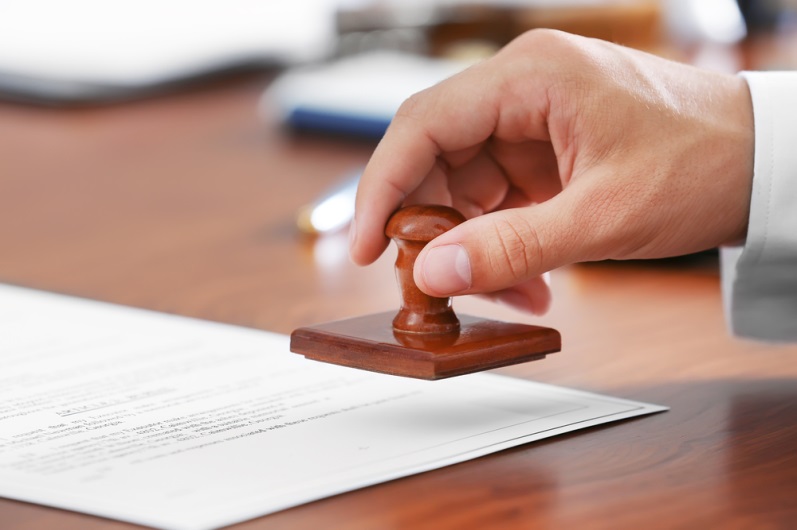 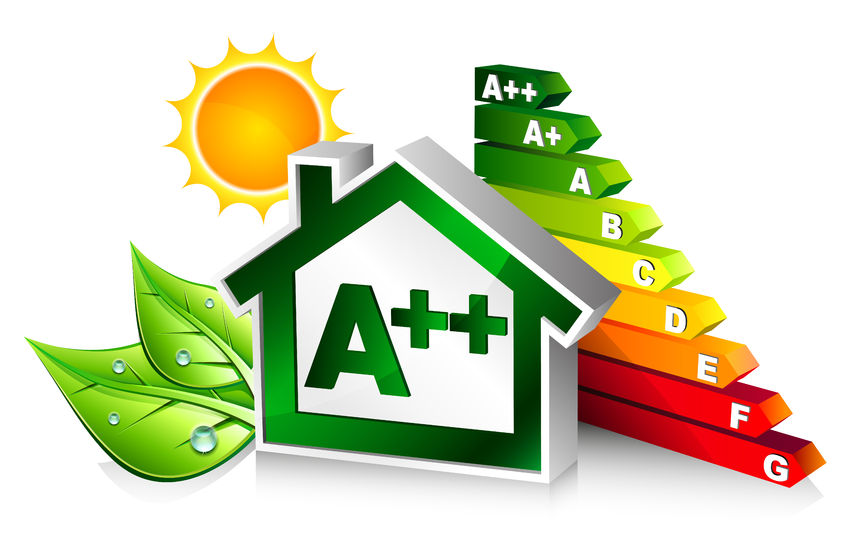 Torino, 12 maggio 2023
Aula Vallauri - INRIM - C.so Massimo D'Azeglio 42
 Convegno Nazionale
Geologia Ambientale in 
Piemonte e Valle d’Aosta
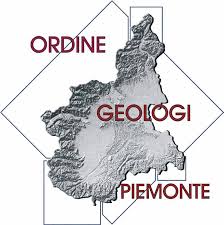 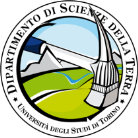 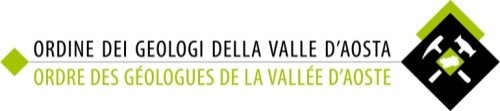 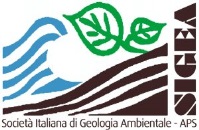 Grazie per l’attenzione